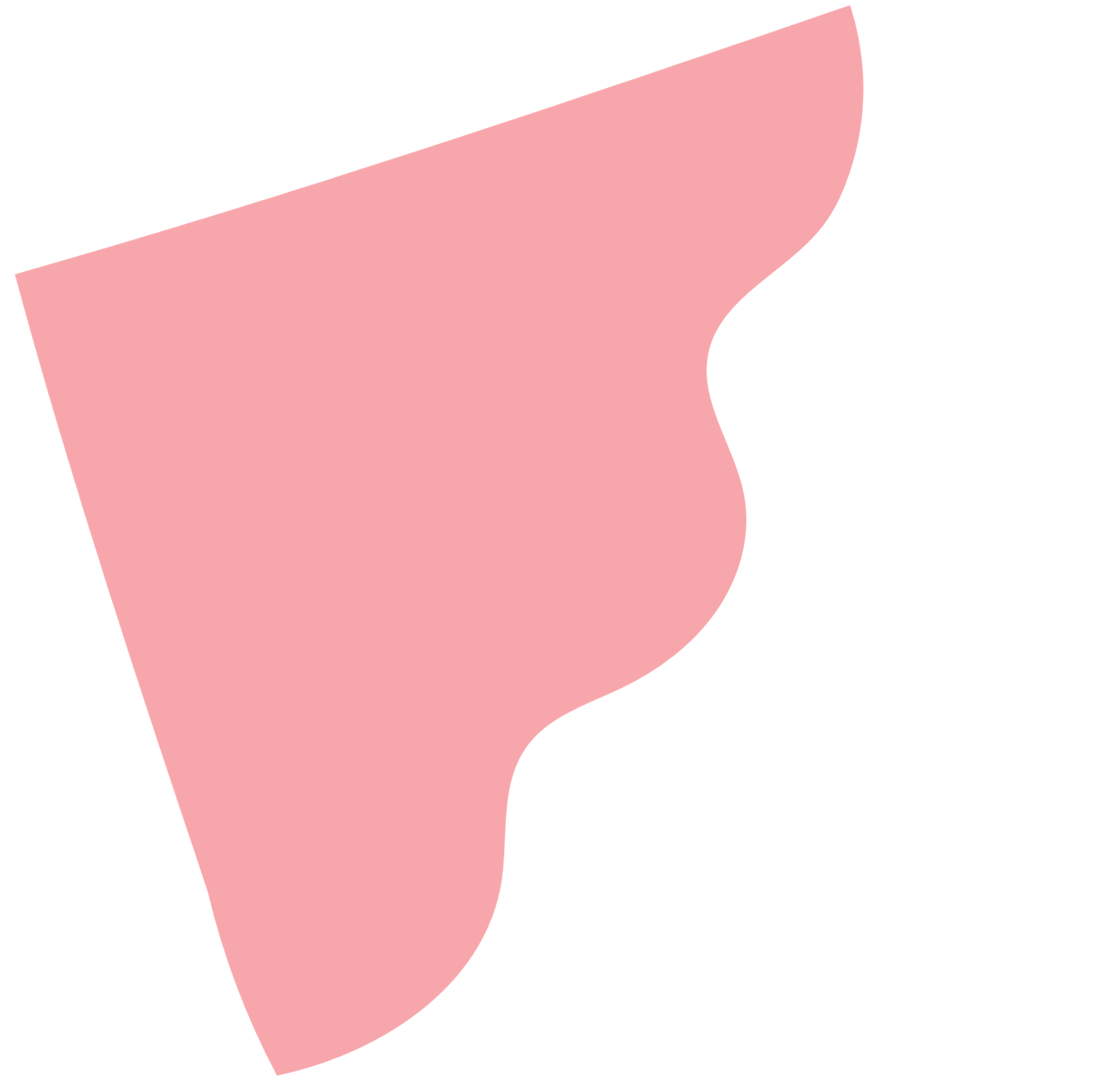 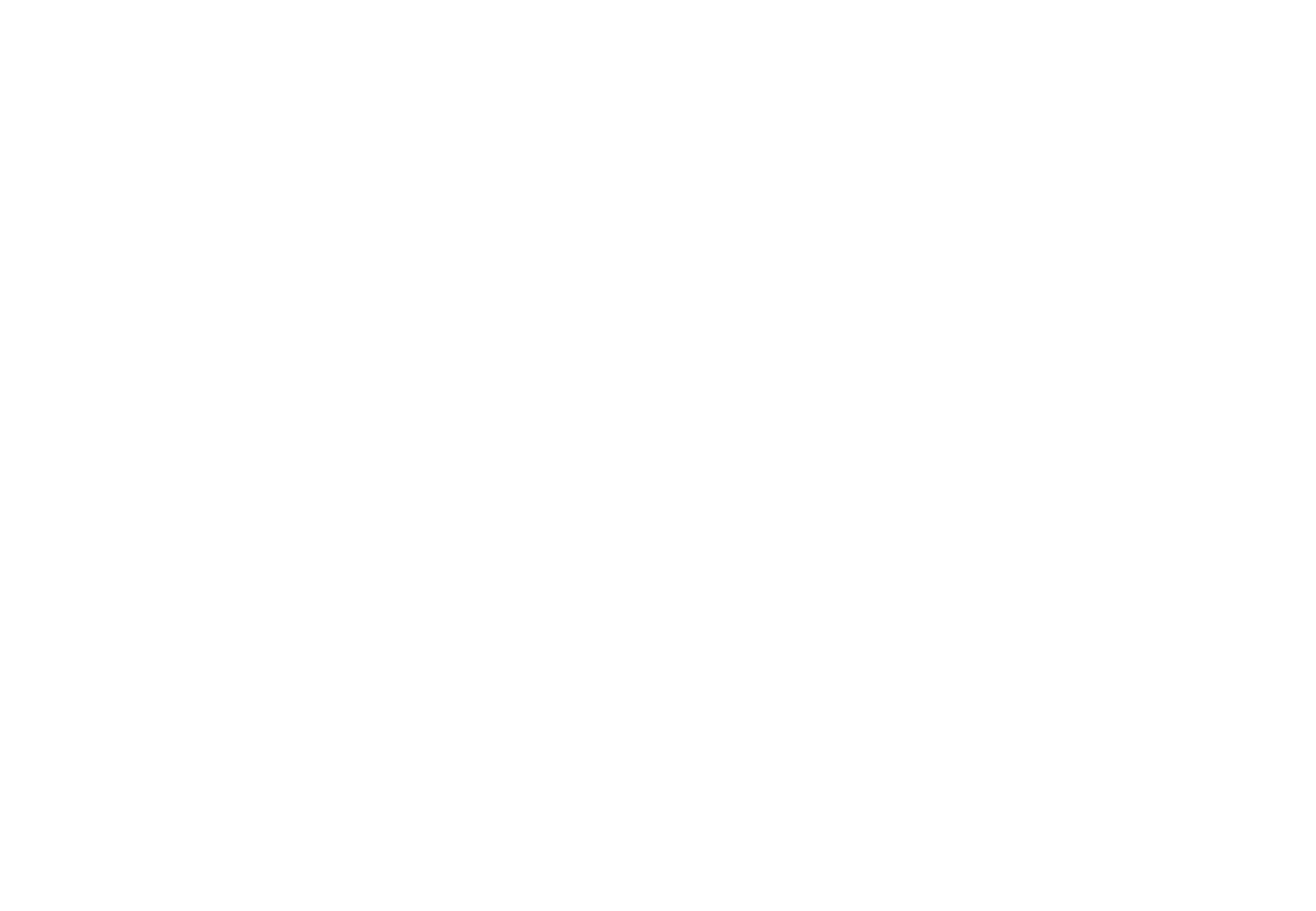 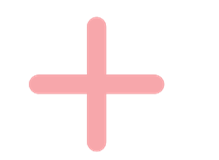 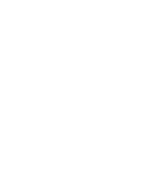 TRANSPORT
CONSULTING
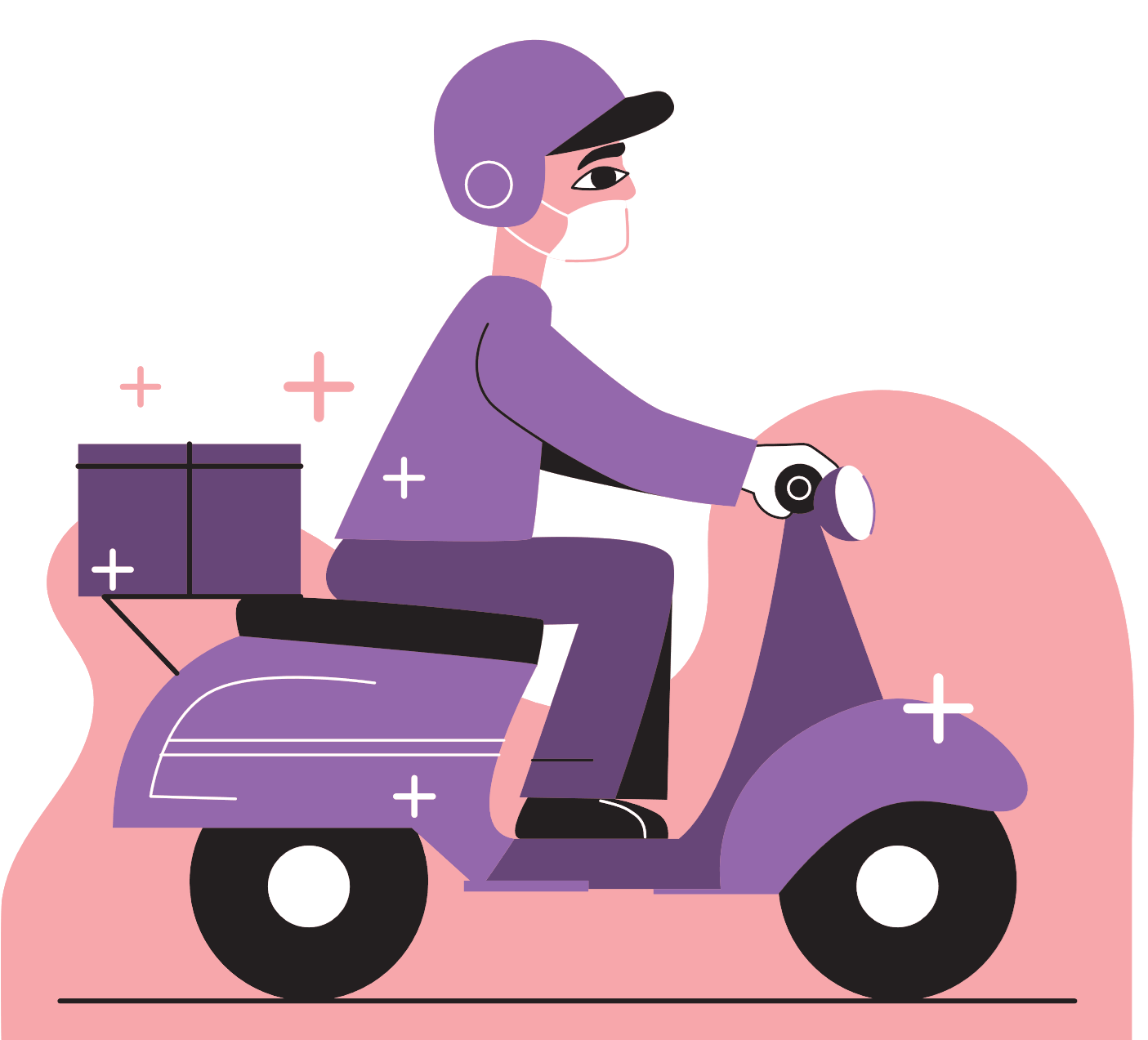 PLEASE WRITE YOUR TEXT HERE
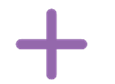 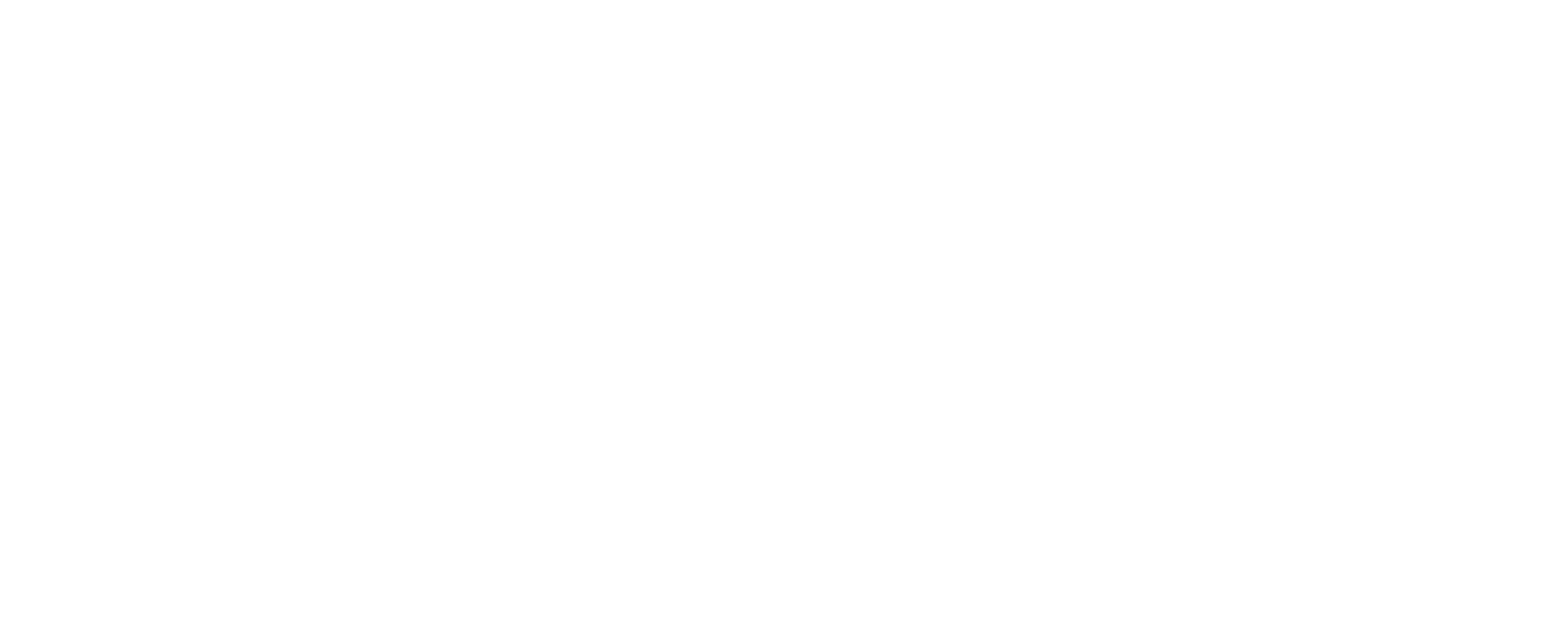 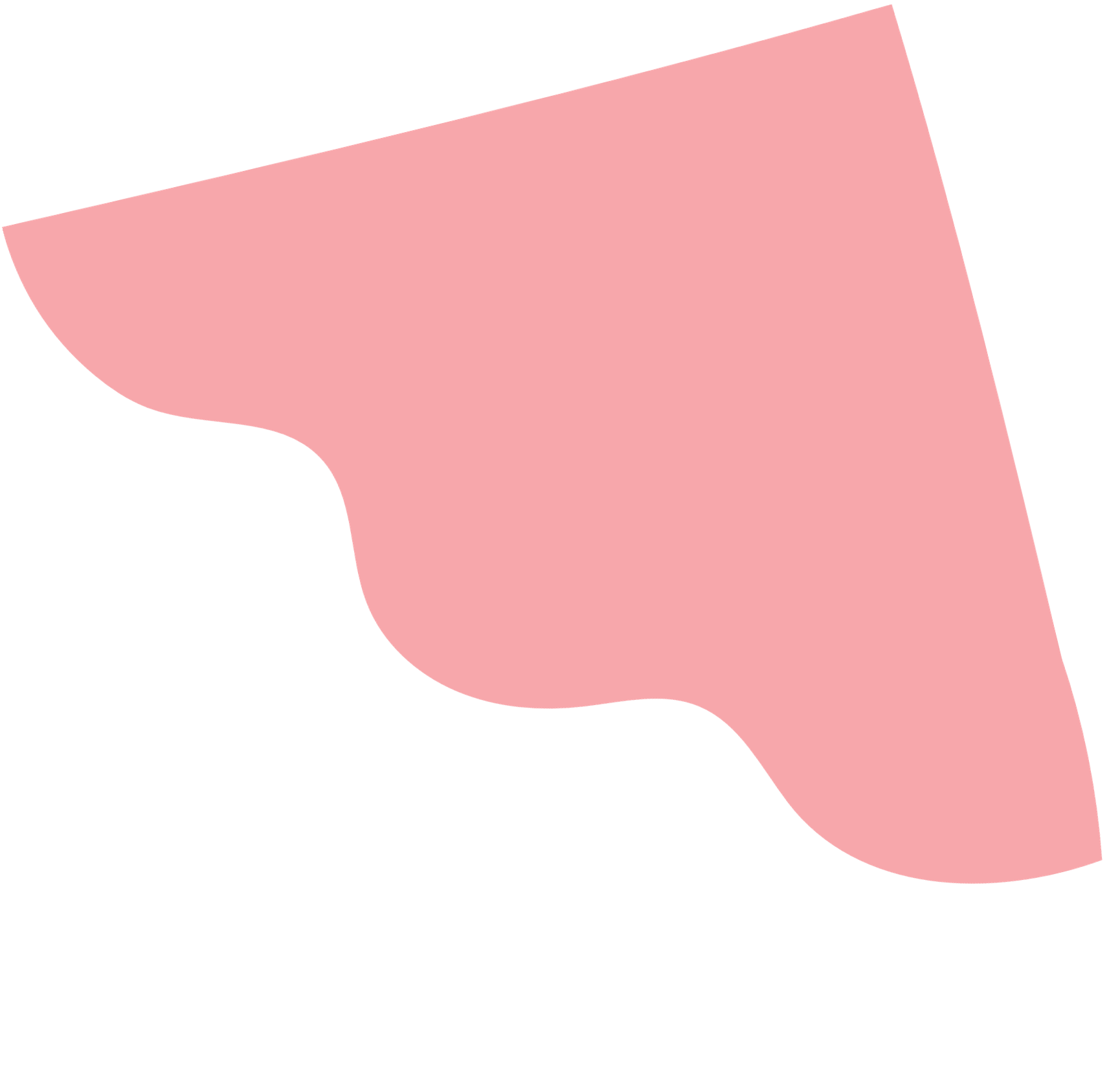 TABLE OF CONTENTS
01
02
03
INTRODUCTION
OUR PROJECTS
ABOUT US
Elaborate on what you want to discuss.
Elaborate on what you want to discuss.
Elaborate on what you want to discuss.
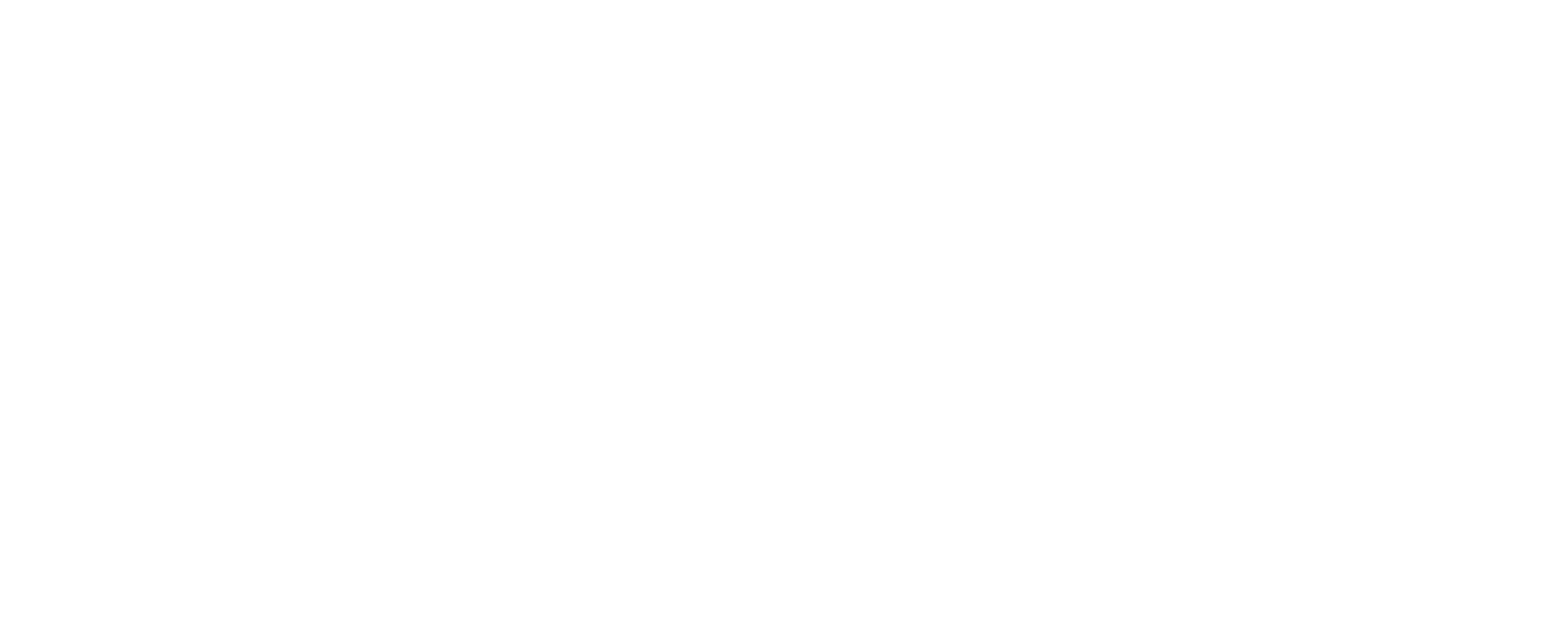 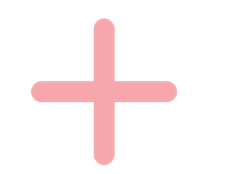 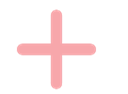 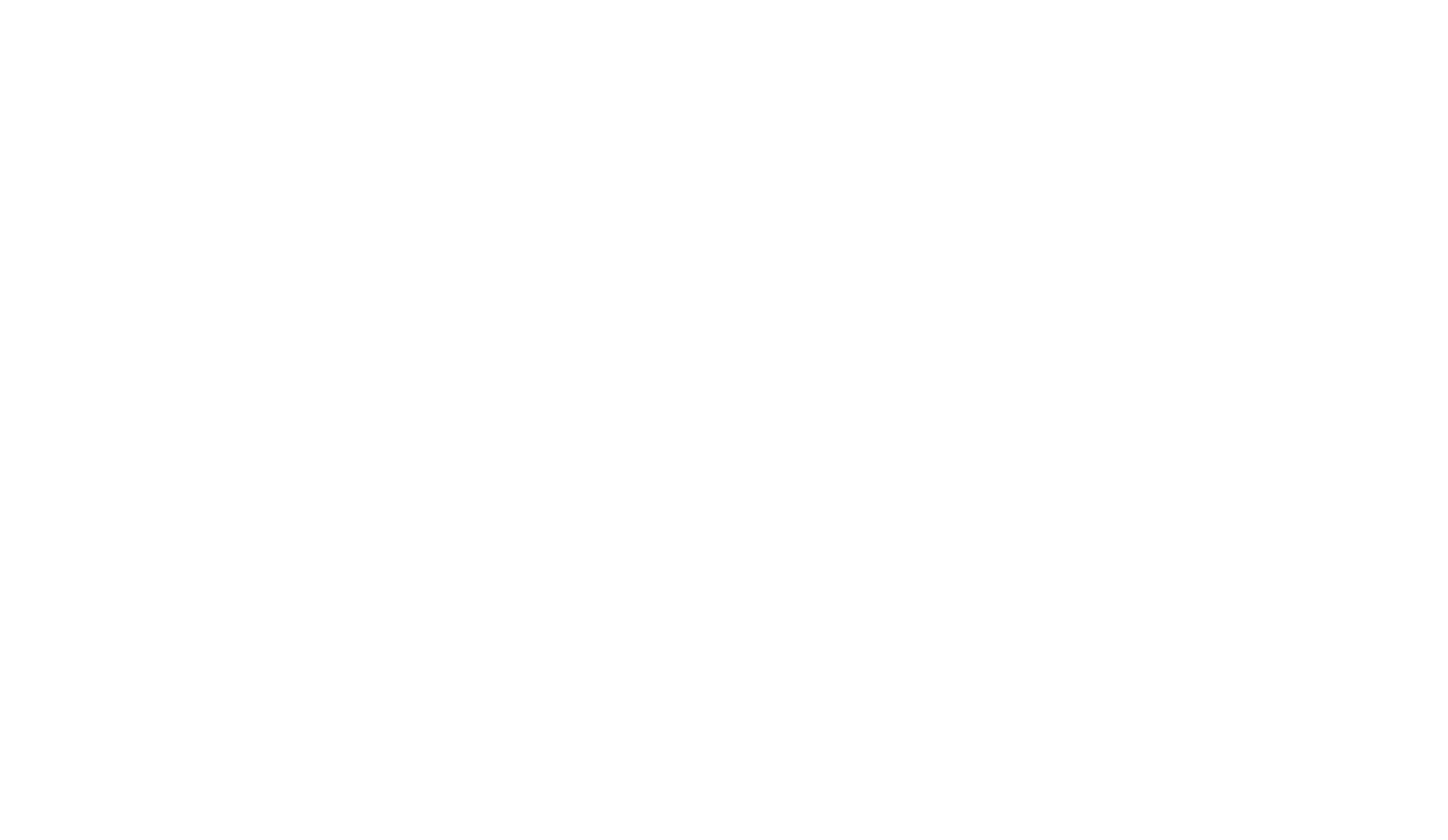 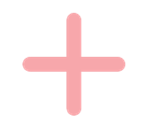 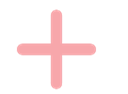 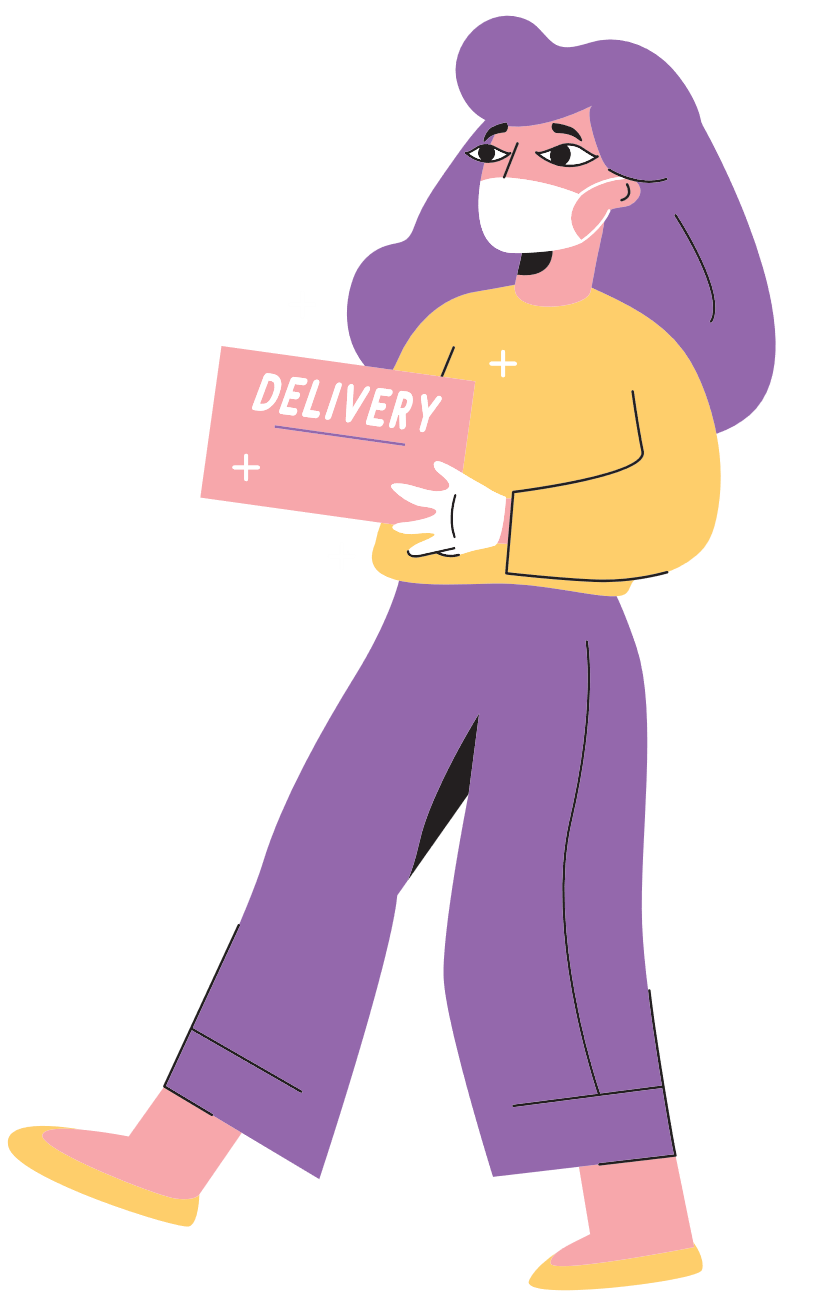 INTRODUCTION
01
Welcome to an exciting journey of discovery and inspiration. In this passage, we will delve into the realms of creativity and knowledge, exploring new horizons and expanding our minds. Together, we will embark on a quest for understanding and insight, unraveling the mysteries of the universe and unlocking the secrets of the human spirit.

Join me as we navigate through the wonders of the world, from the depths of the oceans to the heights of the mountains, from the complexities of art and literature to the wonders of science and technology.
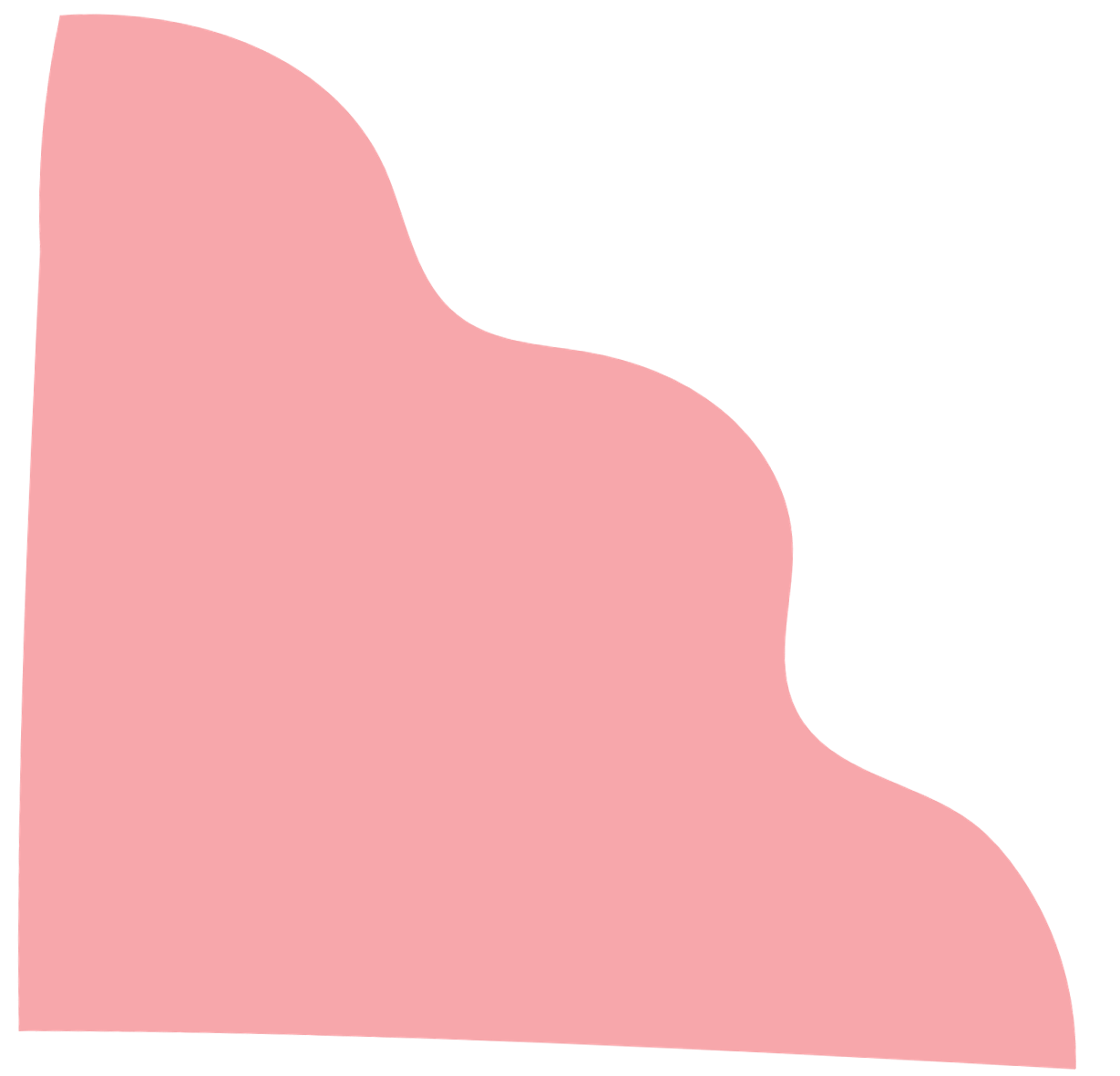 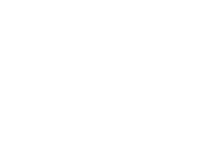 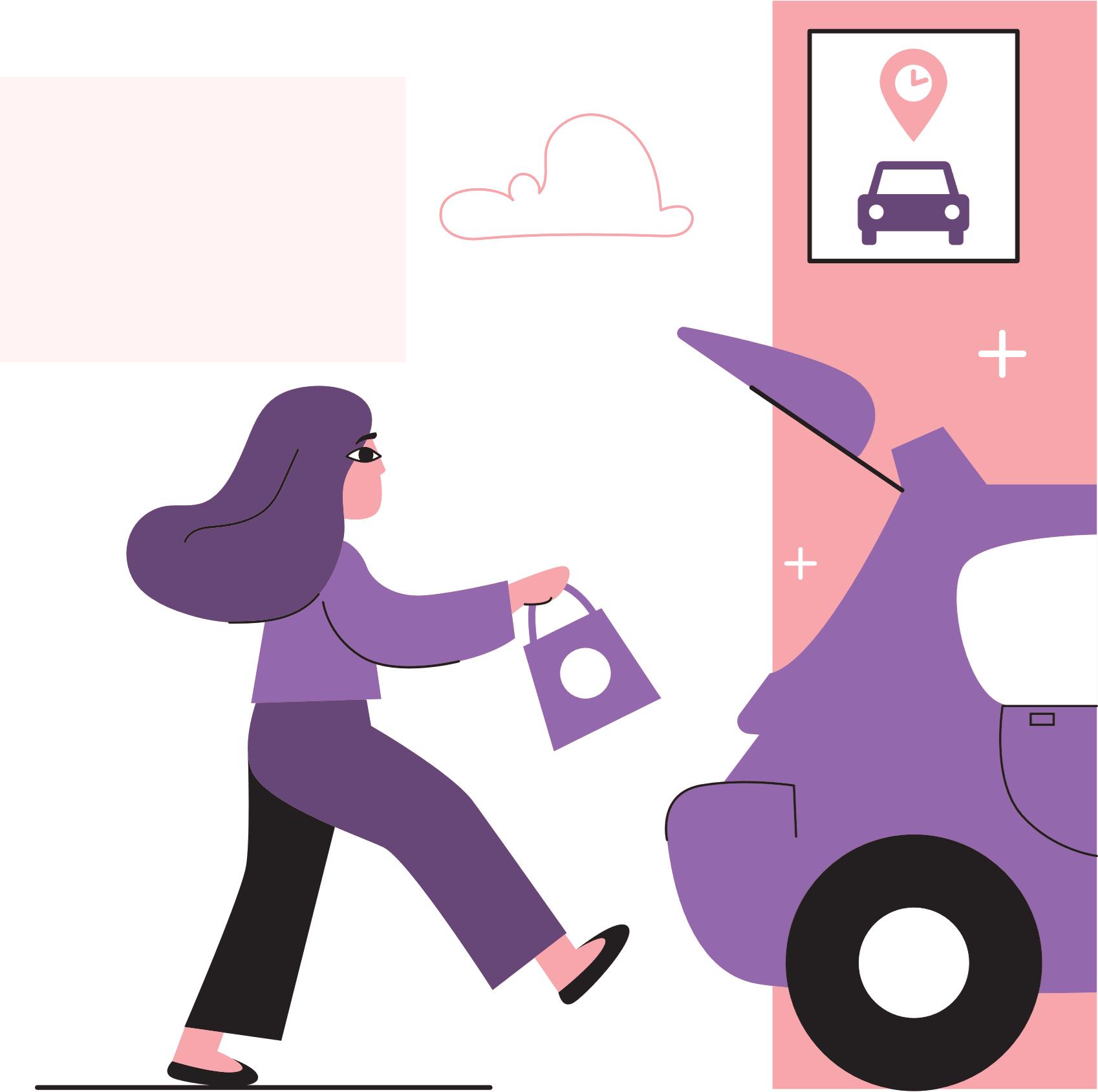 WELCOME TO PRESENTATION
I'm Rain, and I'll be sharing with you my beautiful ideas. Follow me at @reallygreatsite to learn more.
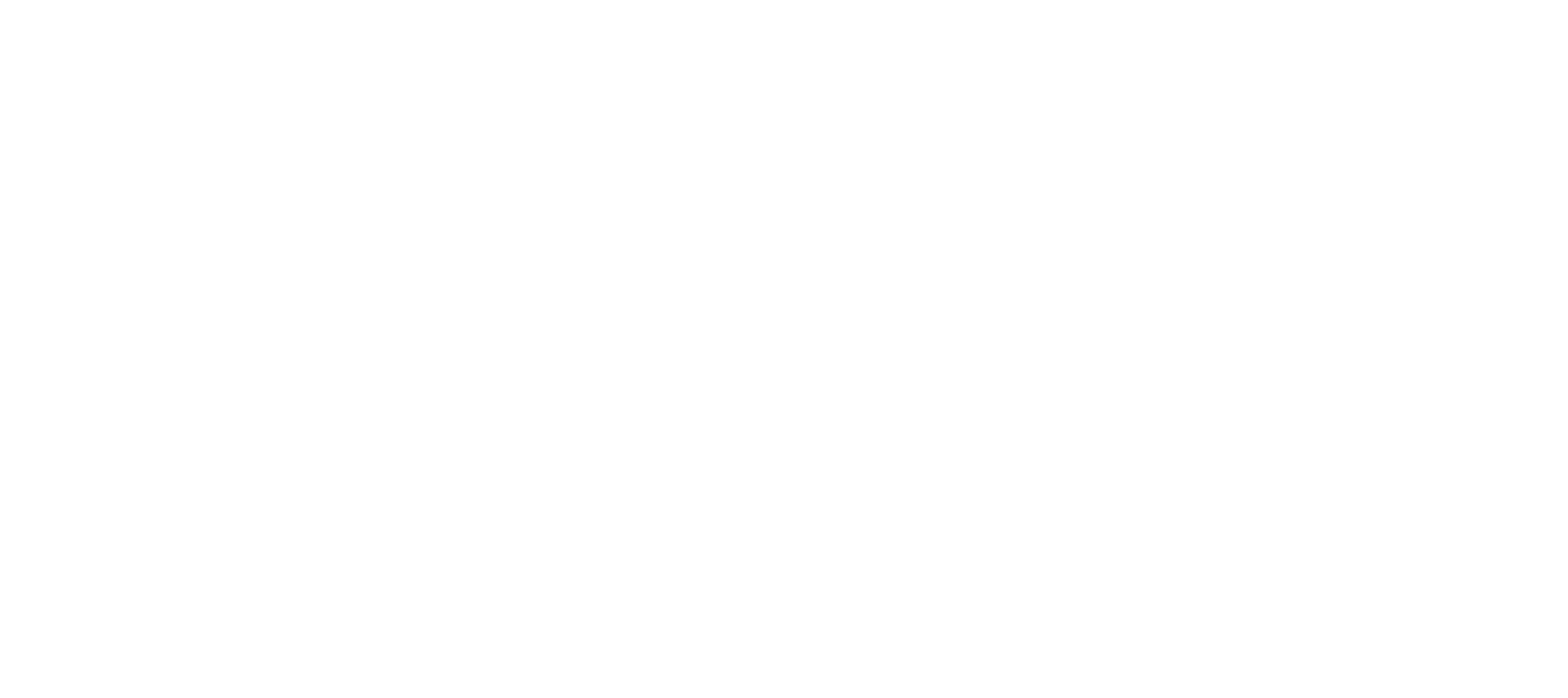 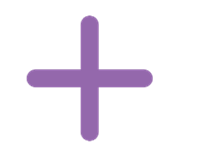 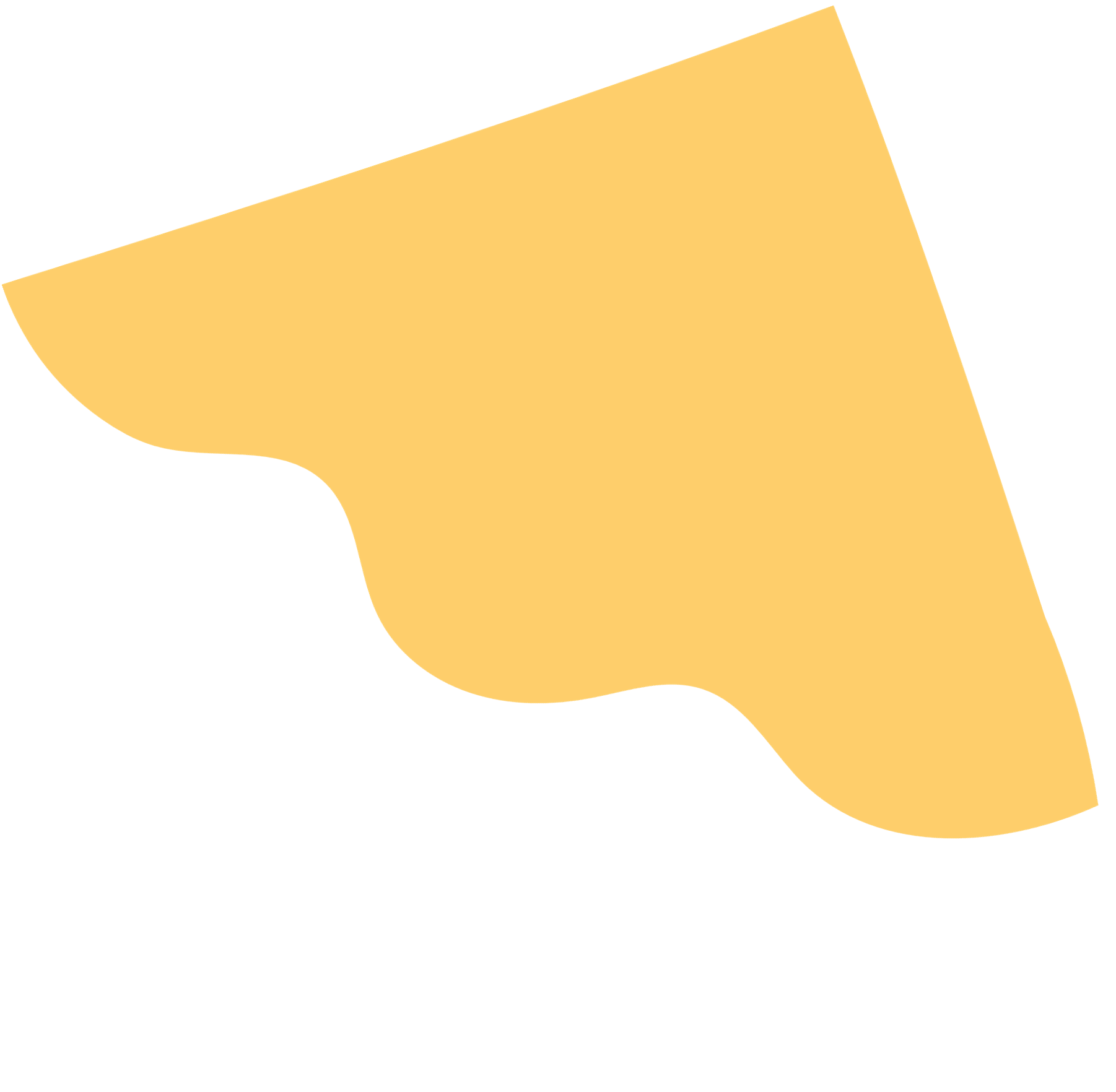 OUR COMPANY
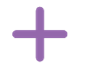 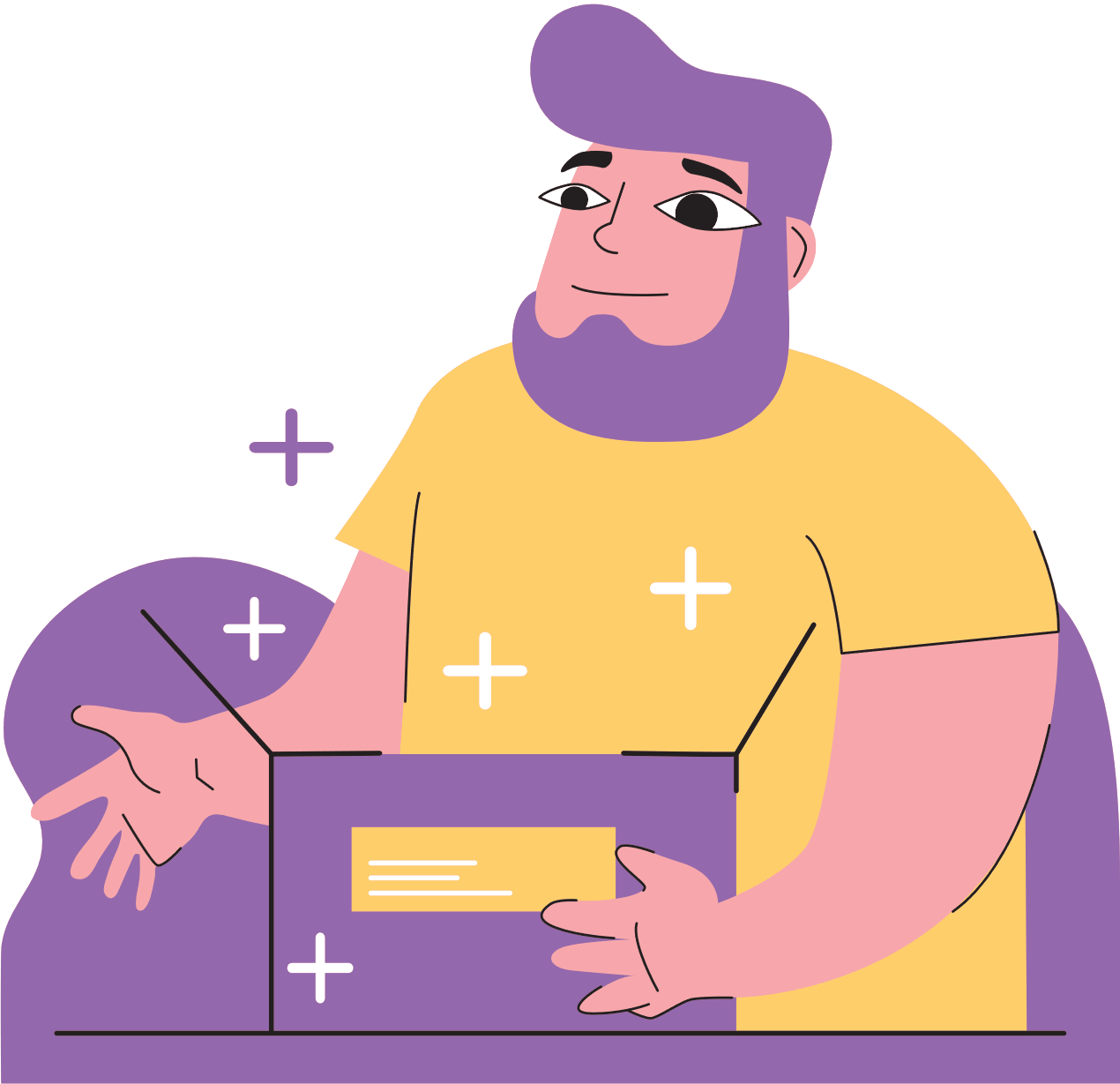 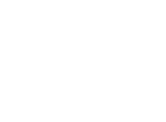 WHO WE ARE?
Briefly elaborate on what you want to discuss.
WHAT WE DO?
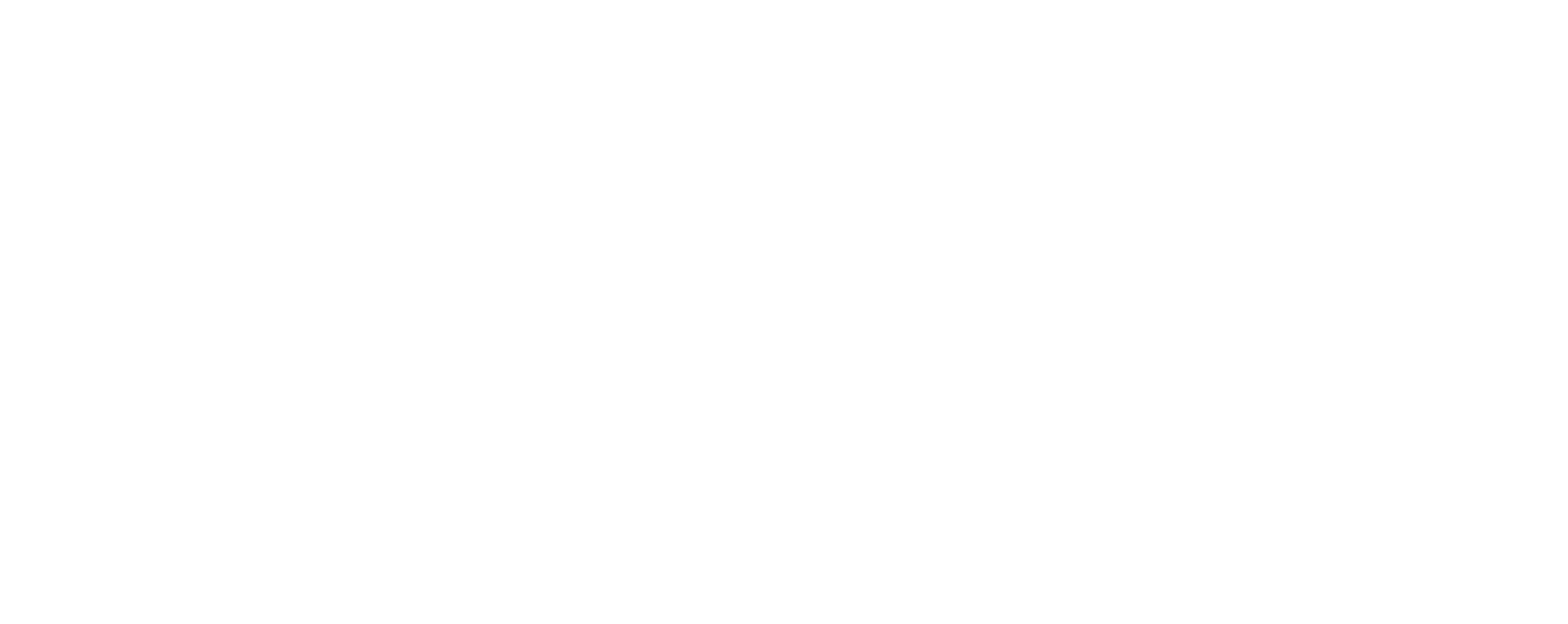 Briefly elaborate on what you want to discuss.
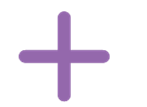 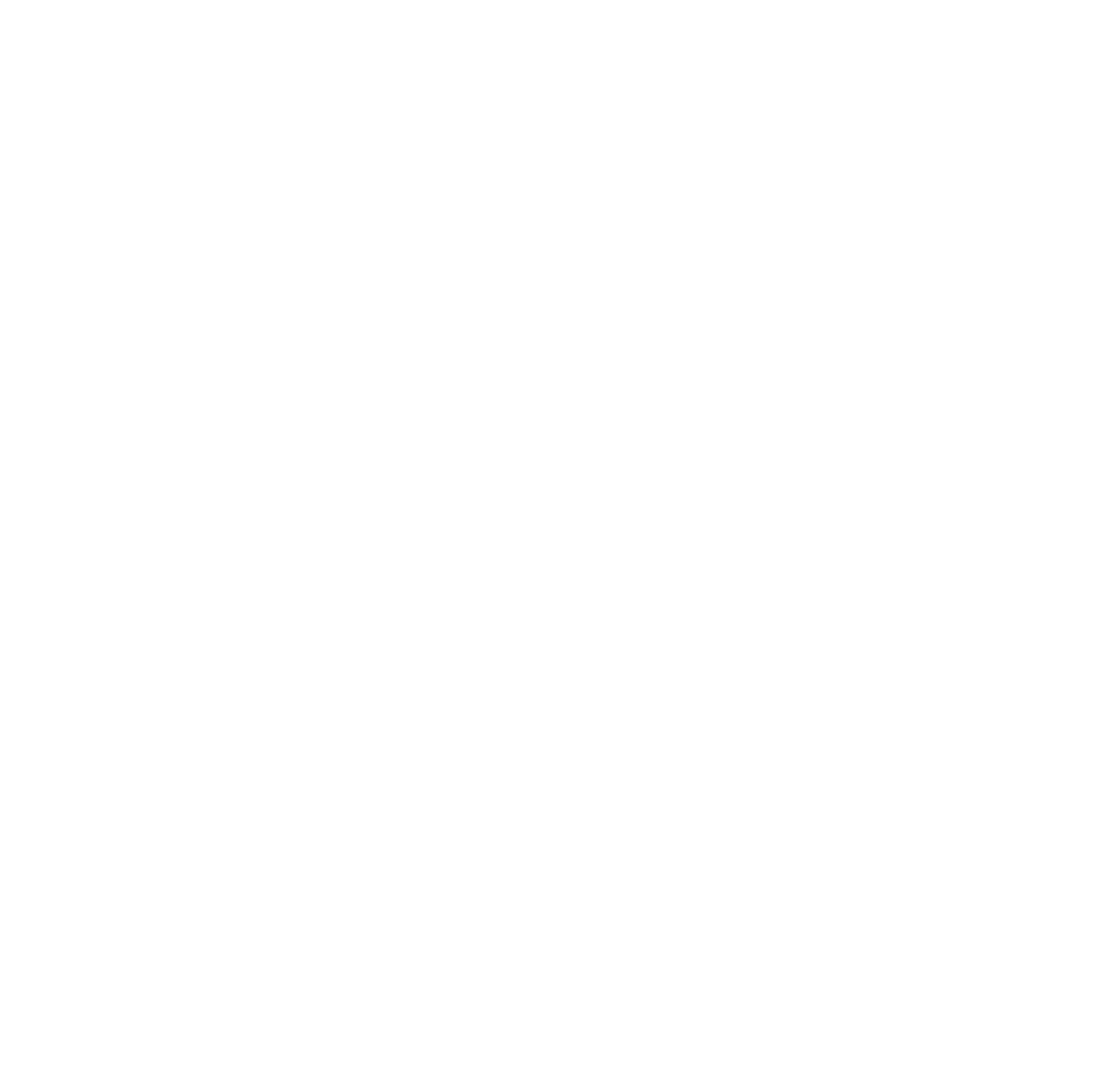 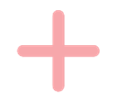 GOAL
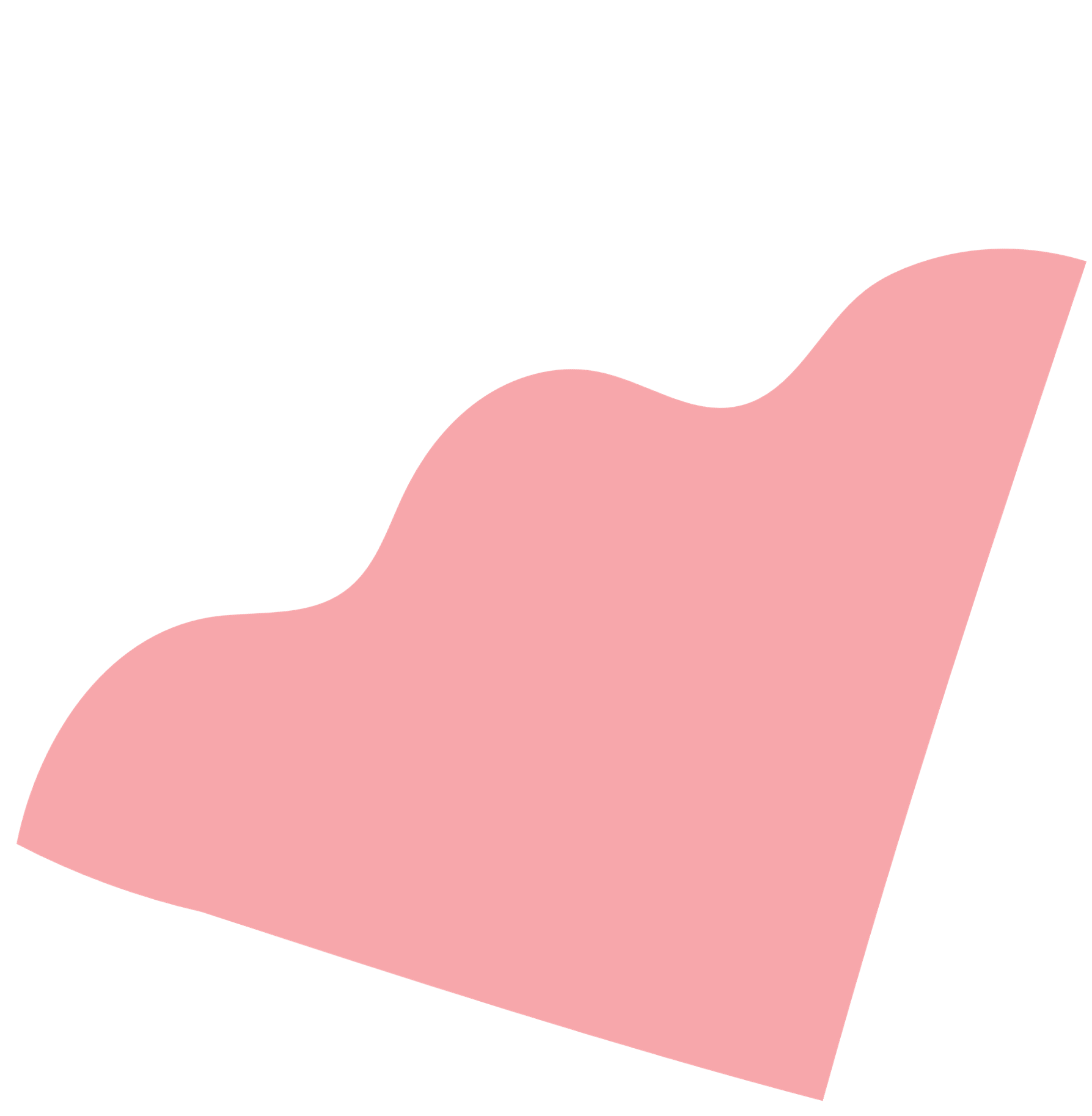 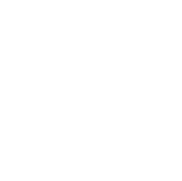 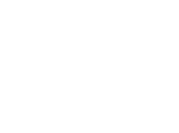 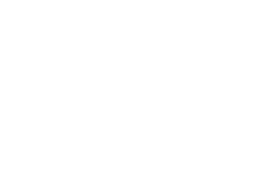 MISSION
VISION
OBJECTIVE
Enter your grand vision statement!
Enter your grand vision statement!
Enter your grand objective statement!
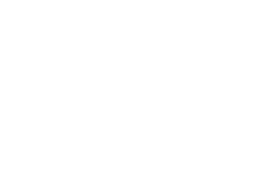 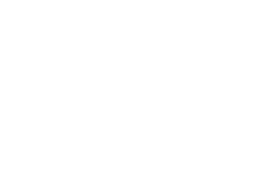 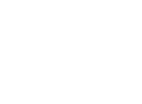 S
W
O
T
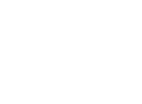 STRENGTHS
WEAKNESSES
OPPORTUNITIES
THREATS
Strengths are unique qualities defining individual capabilities 
and potential.
Recognize weaknesses to discover areas for personal growth and improvement.
In a world full of possibilities and challenges, seizing opportunities is crucial for growth and success.
Uncertainty shadows the peaceful land with looming threats.
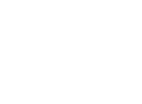 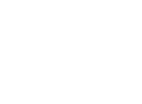 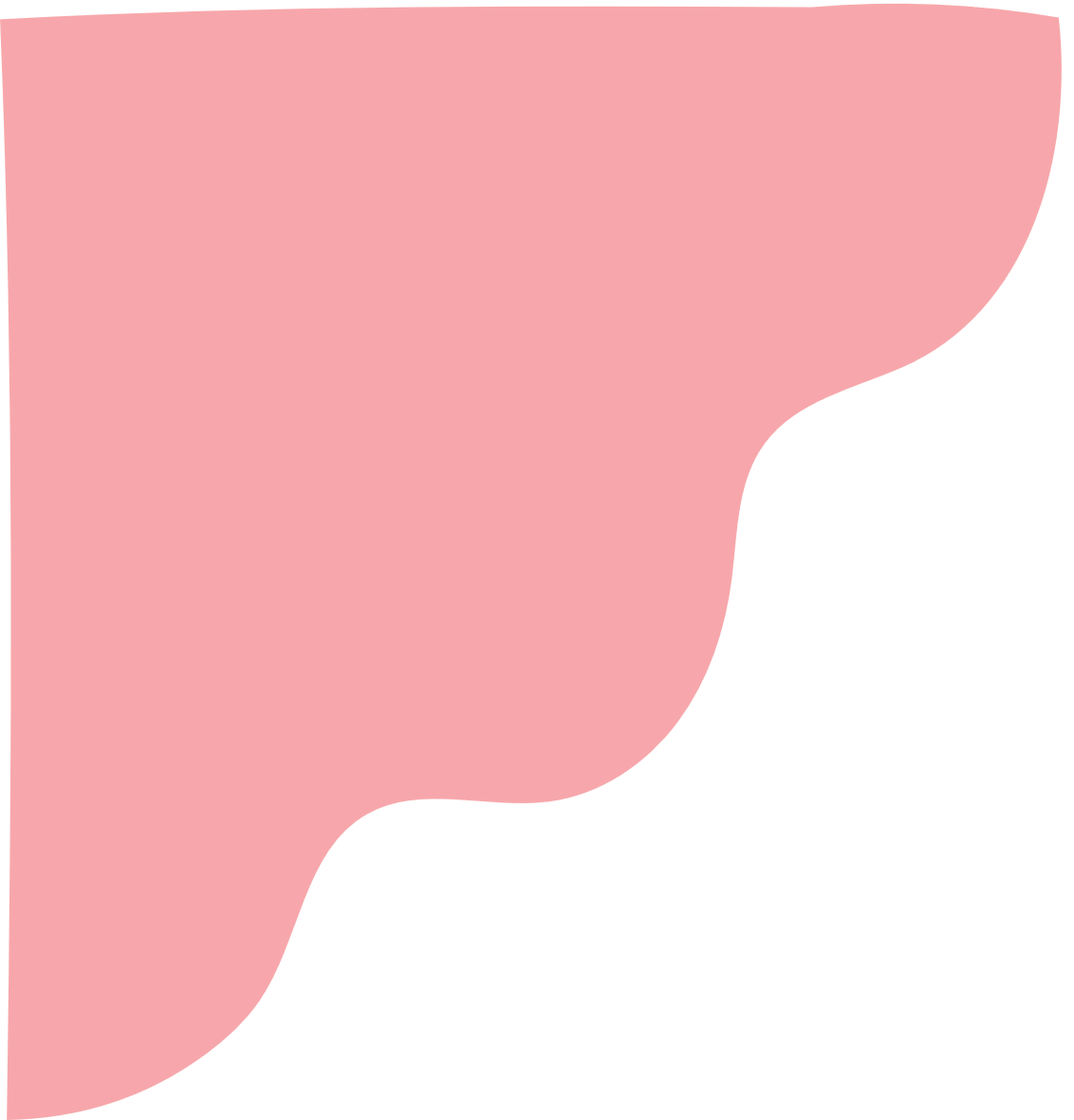 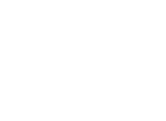 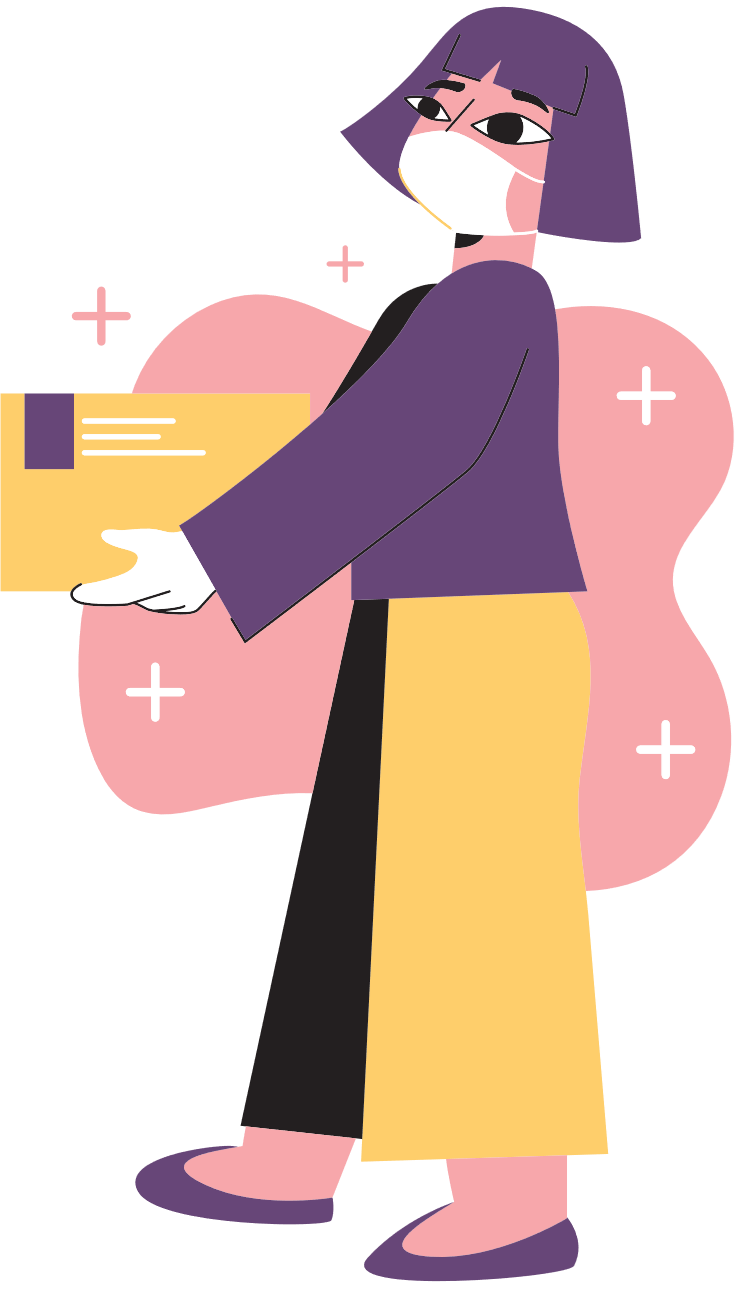 OUR PROJECTS
02
In our dynamic organization, we take great pride in the diverse array of projects we undertake. From innovative technological solutions to creative marketing campaigns, our projects span a wide range of industries and disciplines. Each project is approached with enthusiasm, dedication, and a commitment to excellence.
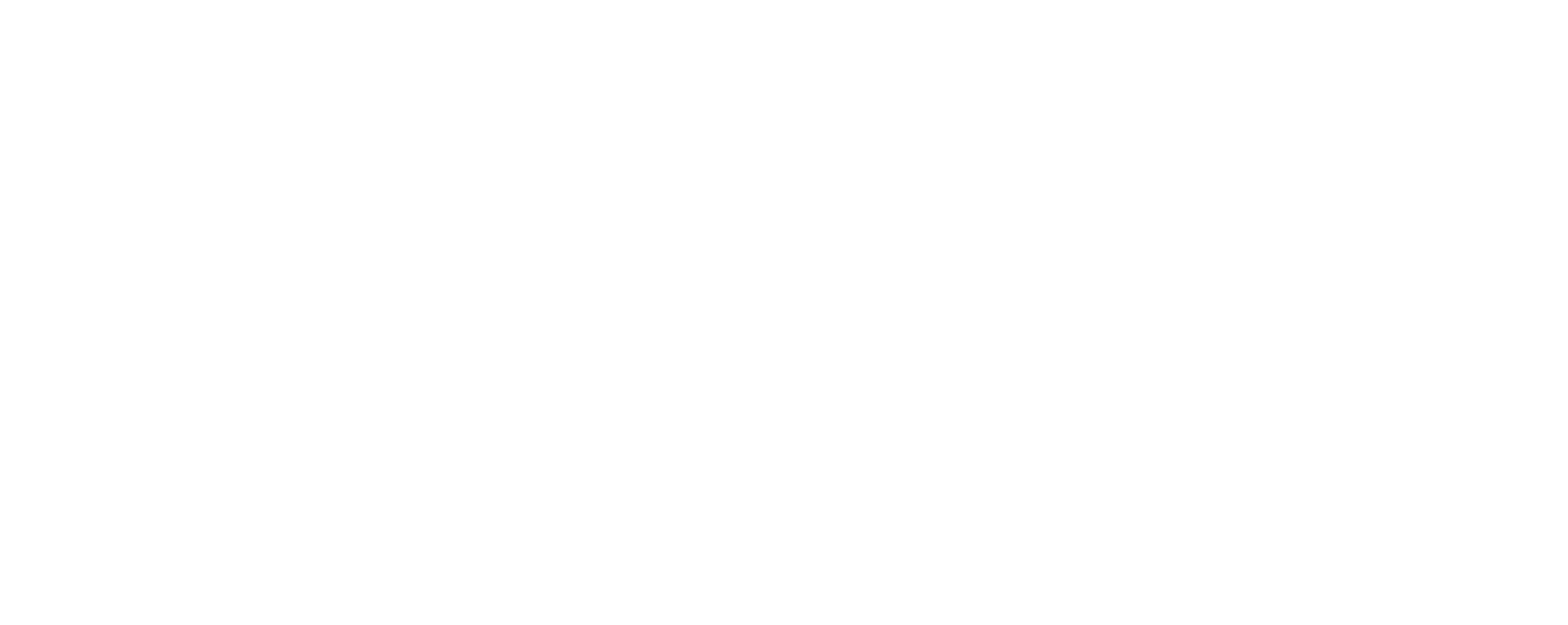 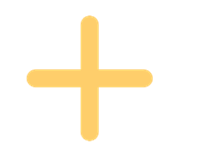 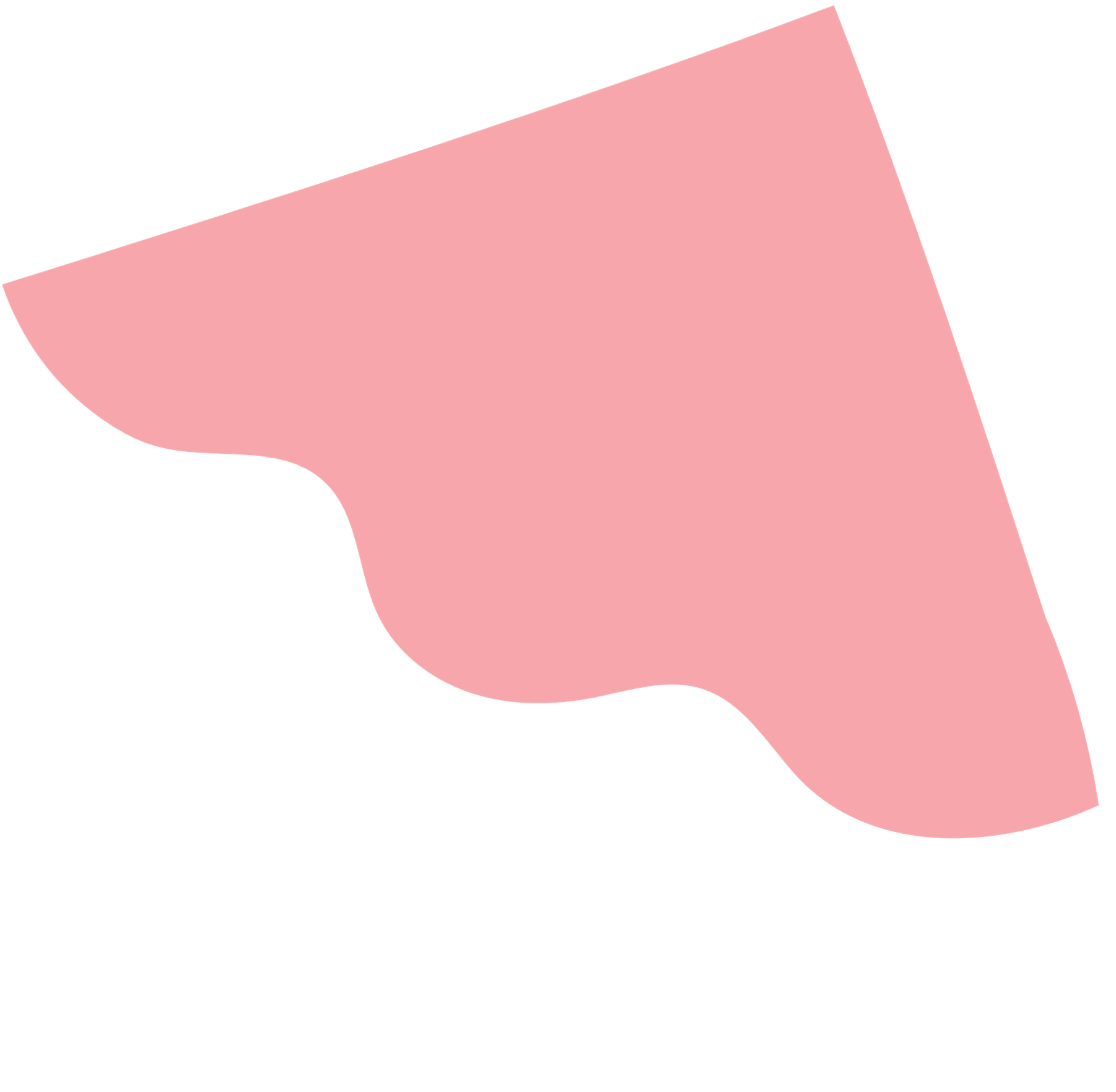 WHAT WE OFFER
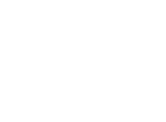 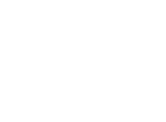 SERVICE ONE
SERVICE TWO
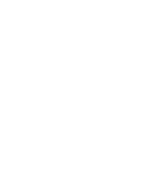 Elaborate on what you want to discuss.
Elaborate on what you want to discuss.
SERVICE THREE
SERVICE FOUR
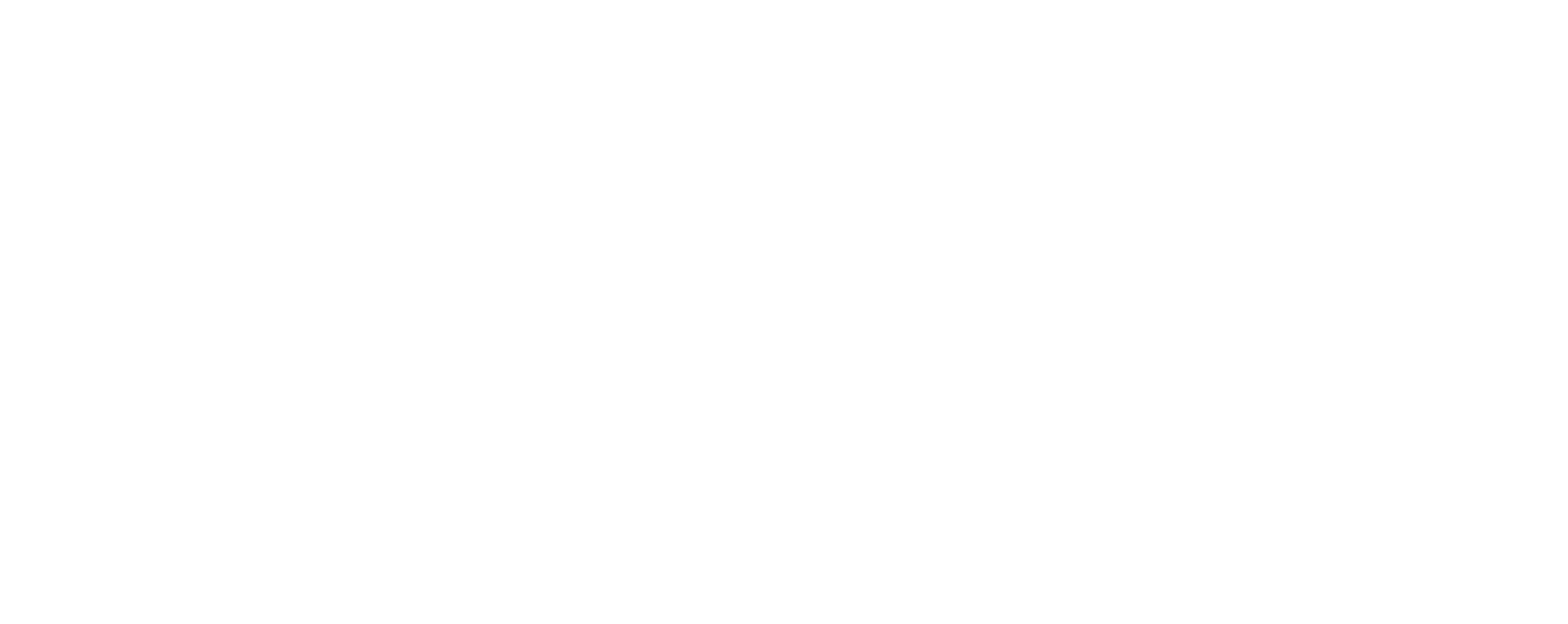 Elaborate on what you want to discuss.
Elaborate on what you want to discuss.
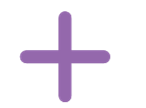 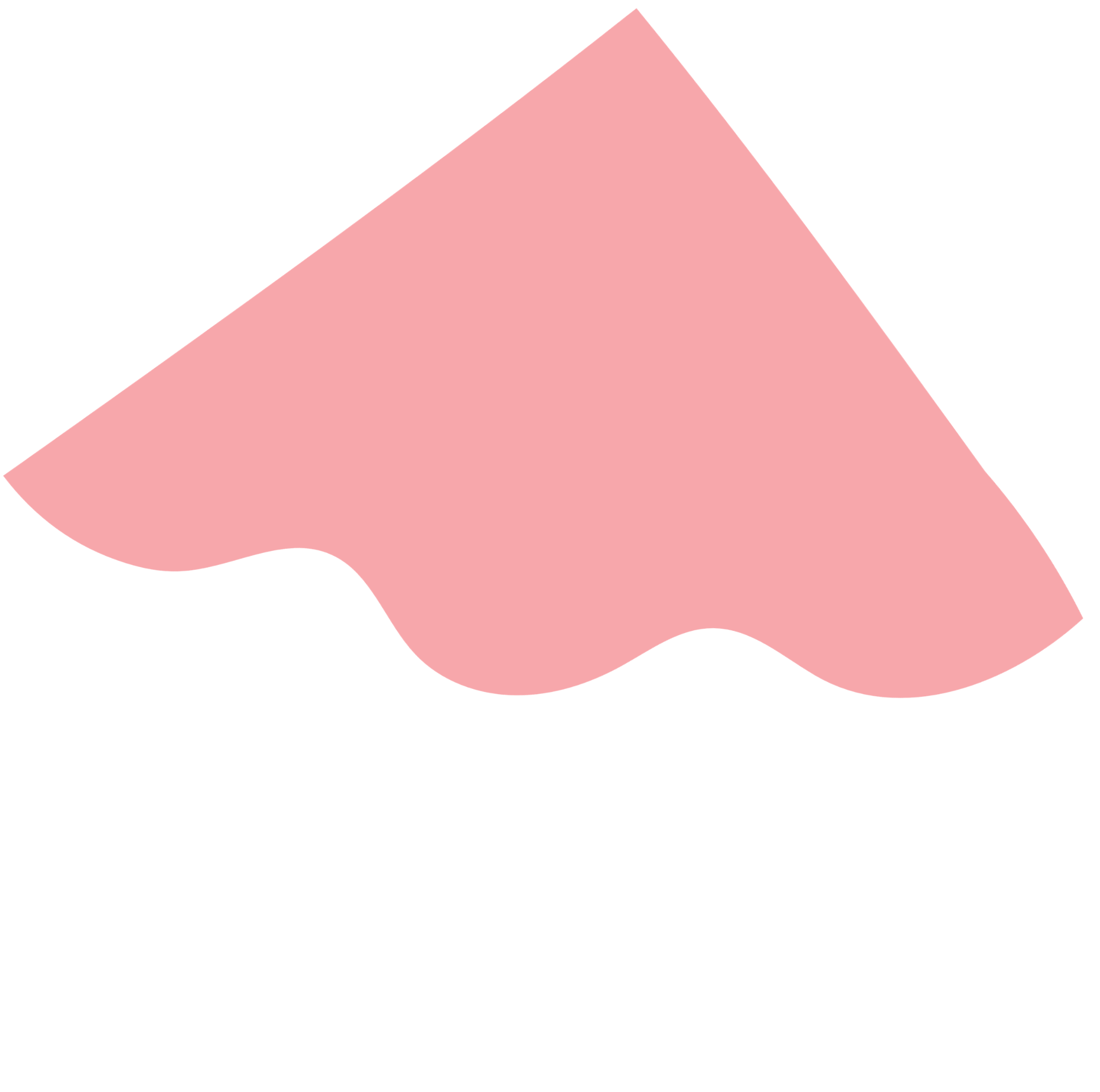 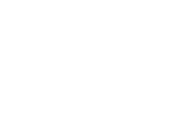 GALLERY IMAGE
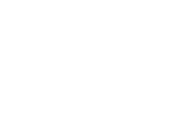 What can you say about your projects? Share it here!
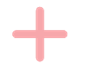 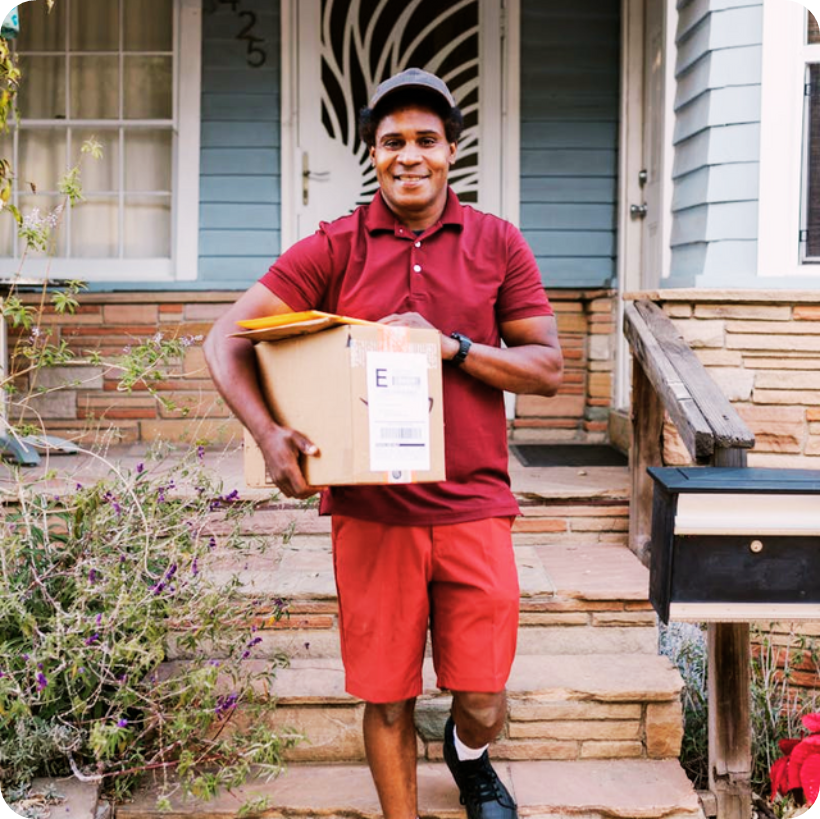 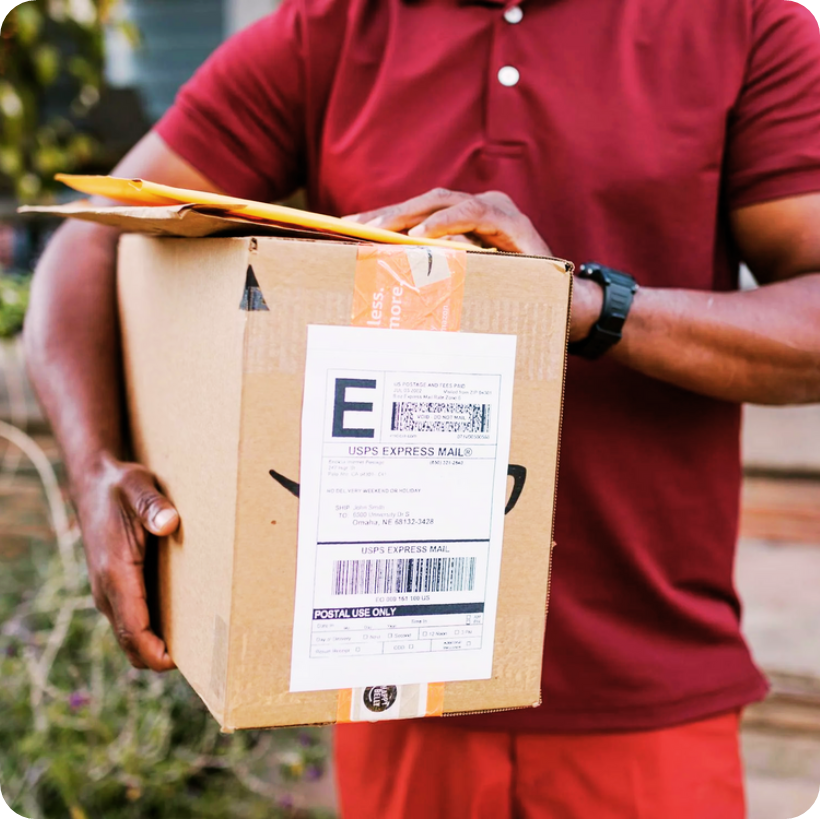 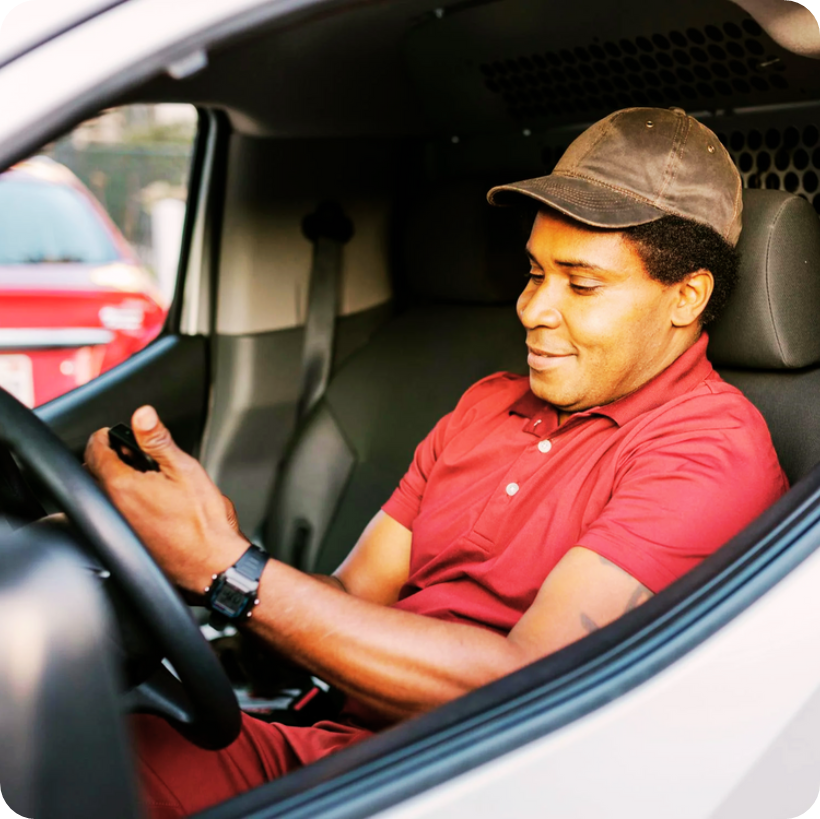 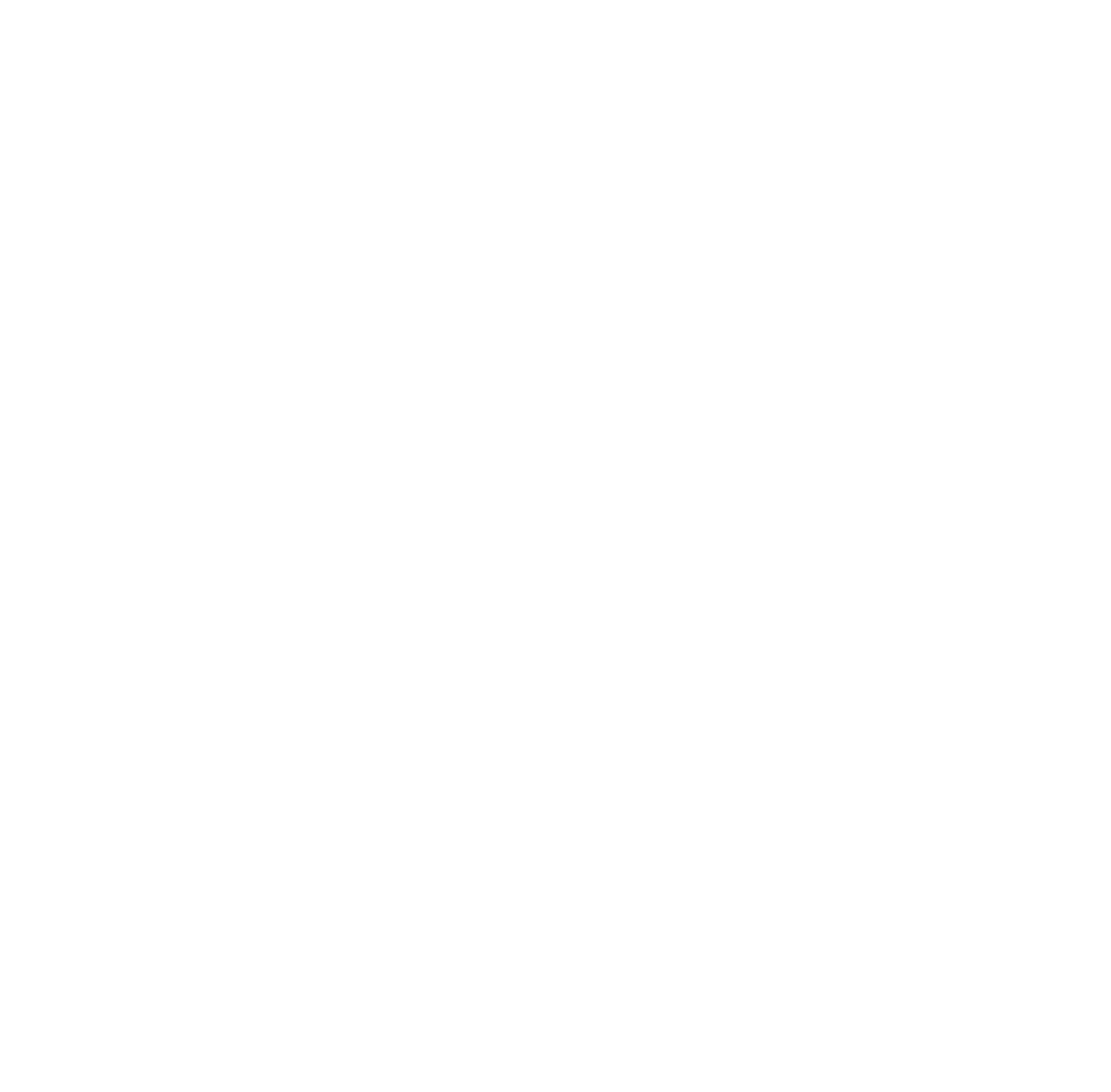 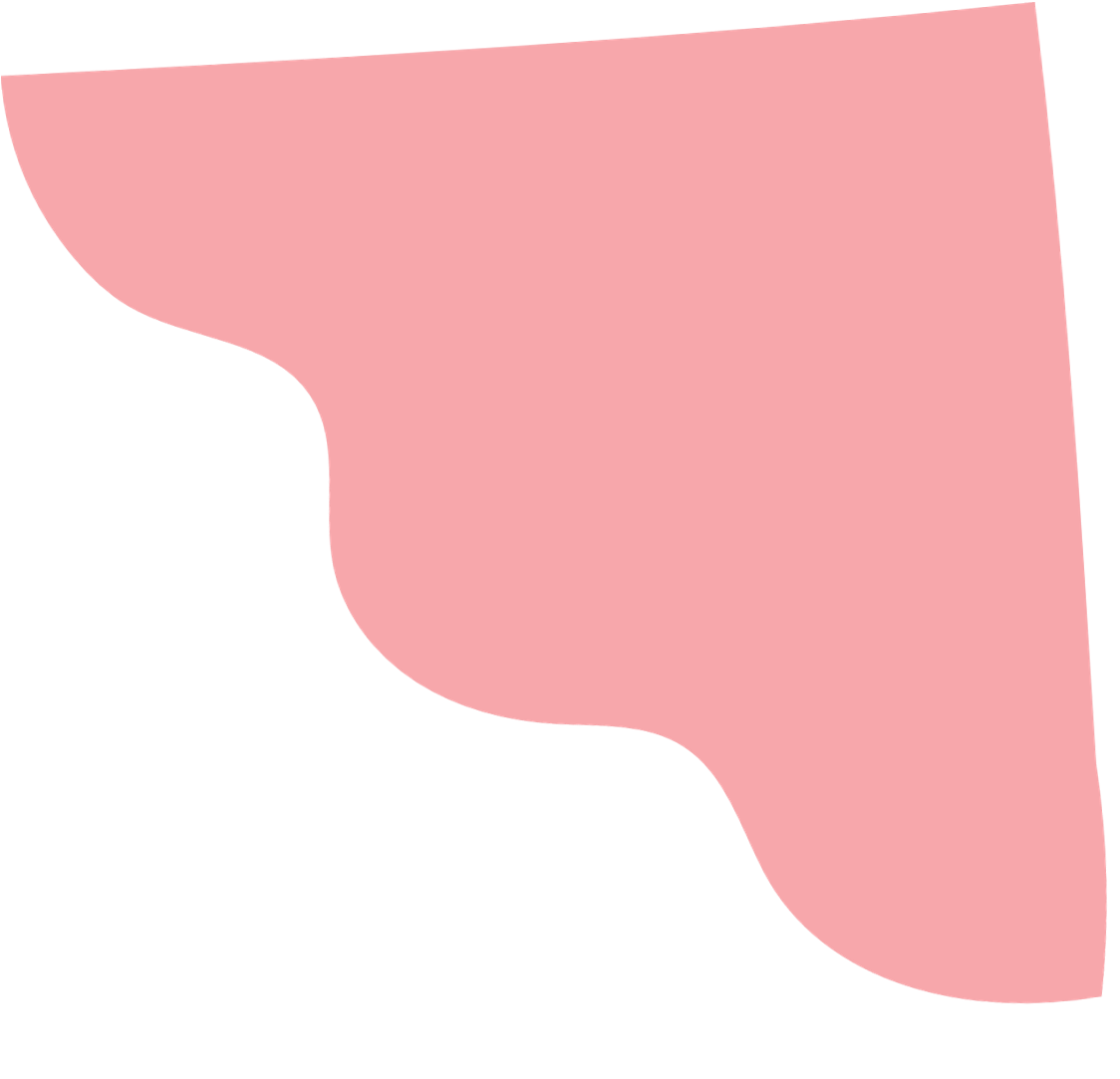 MARKET RESEARCH
Elaborate on the featured statistic
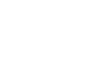 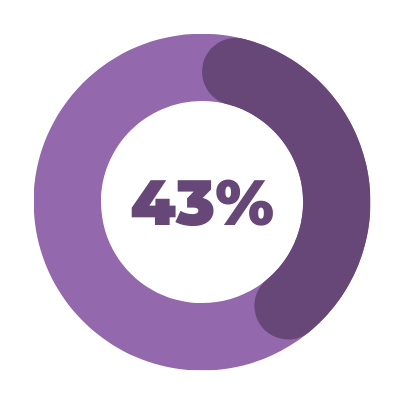 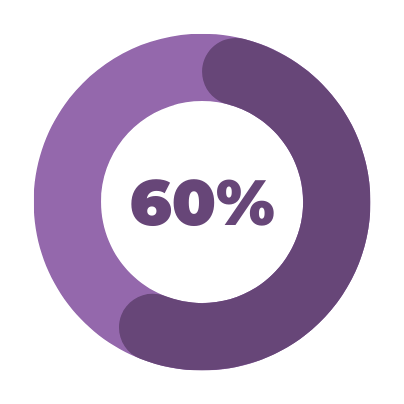 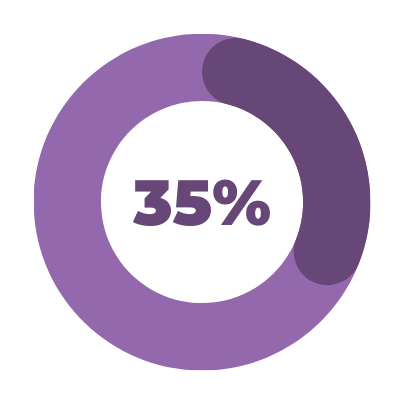 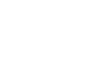 Elaborate on the featured statistic.
Elaborate on the featured statistic.
Elaborate on the featured statistic.
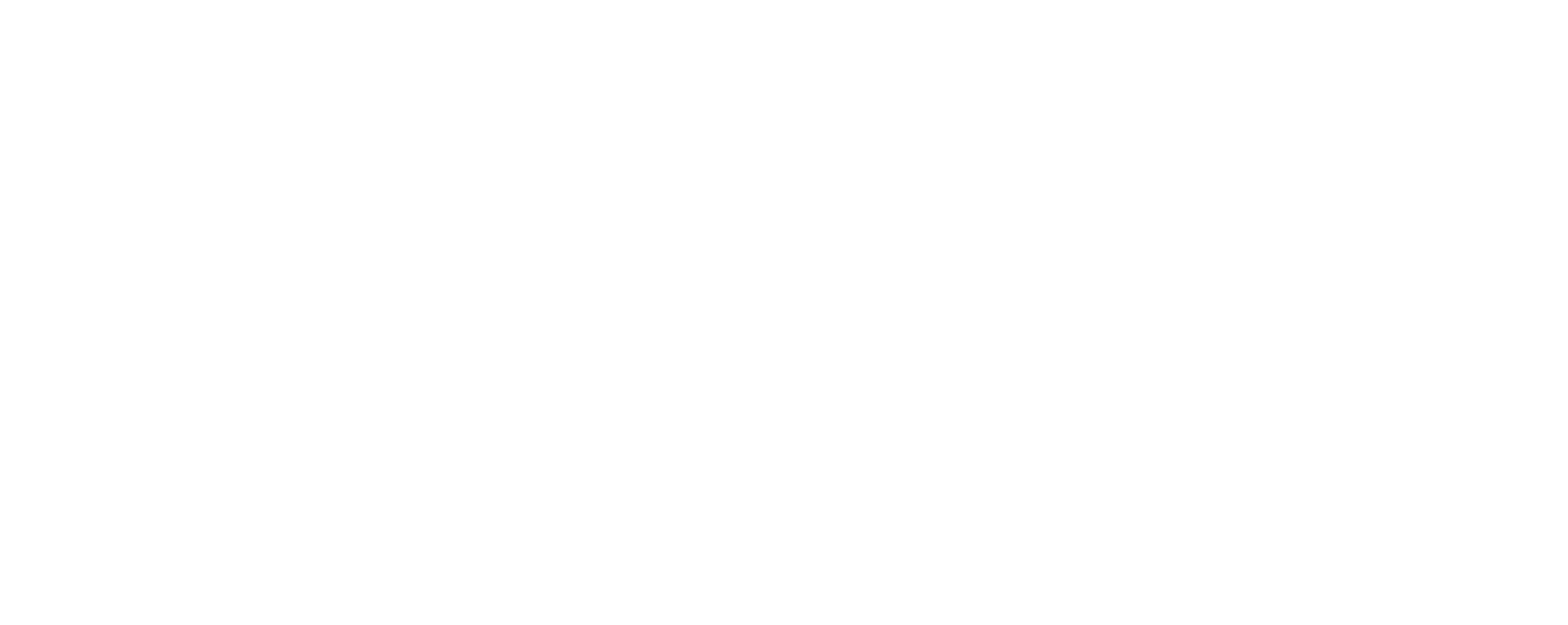 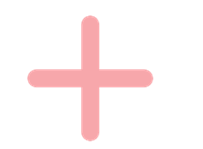 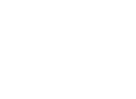 TESTIMONIALS
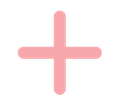 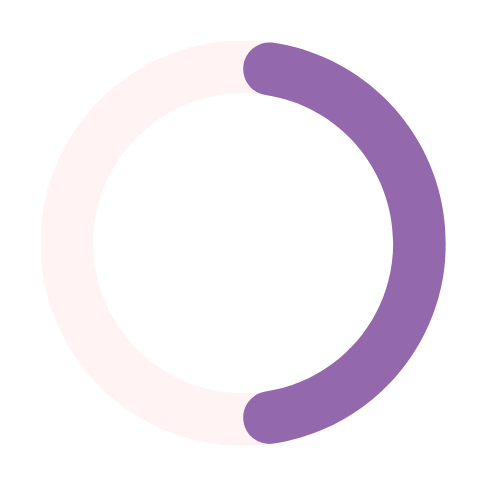 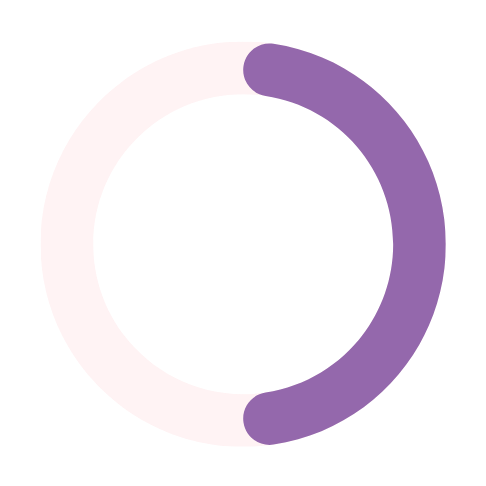 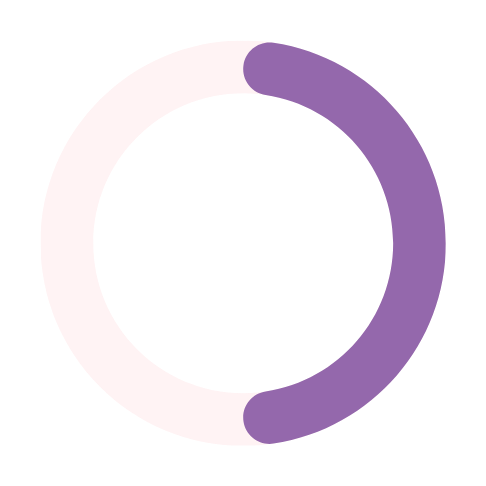 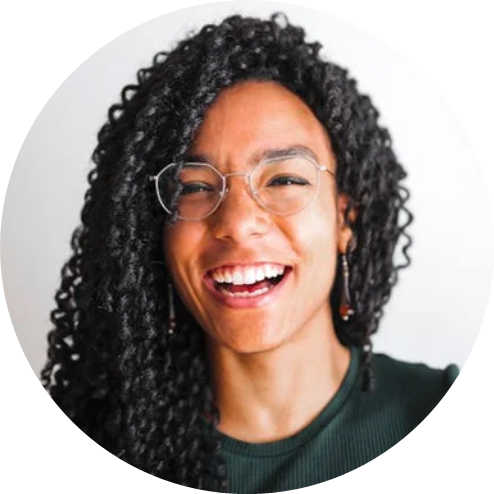 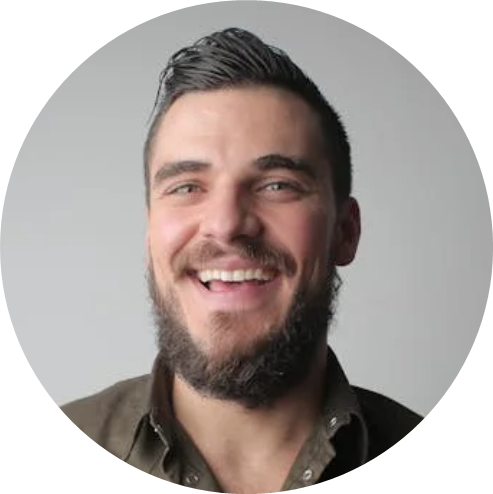 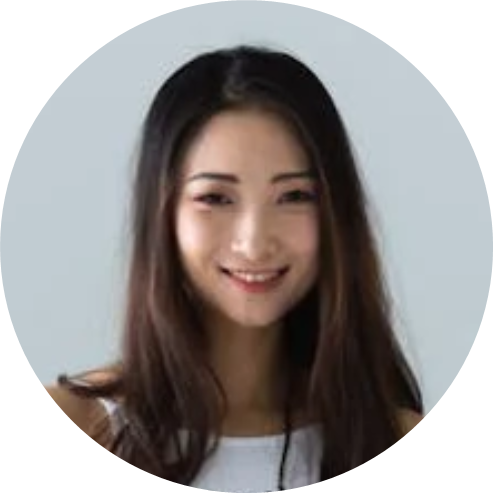 CLIENT NAME
CLIENT NAME
CLIENT NAME
Elaborate on what you want to discuss.
Elaborate on what you want to discuss.
Elaborate on what you want to discuss.
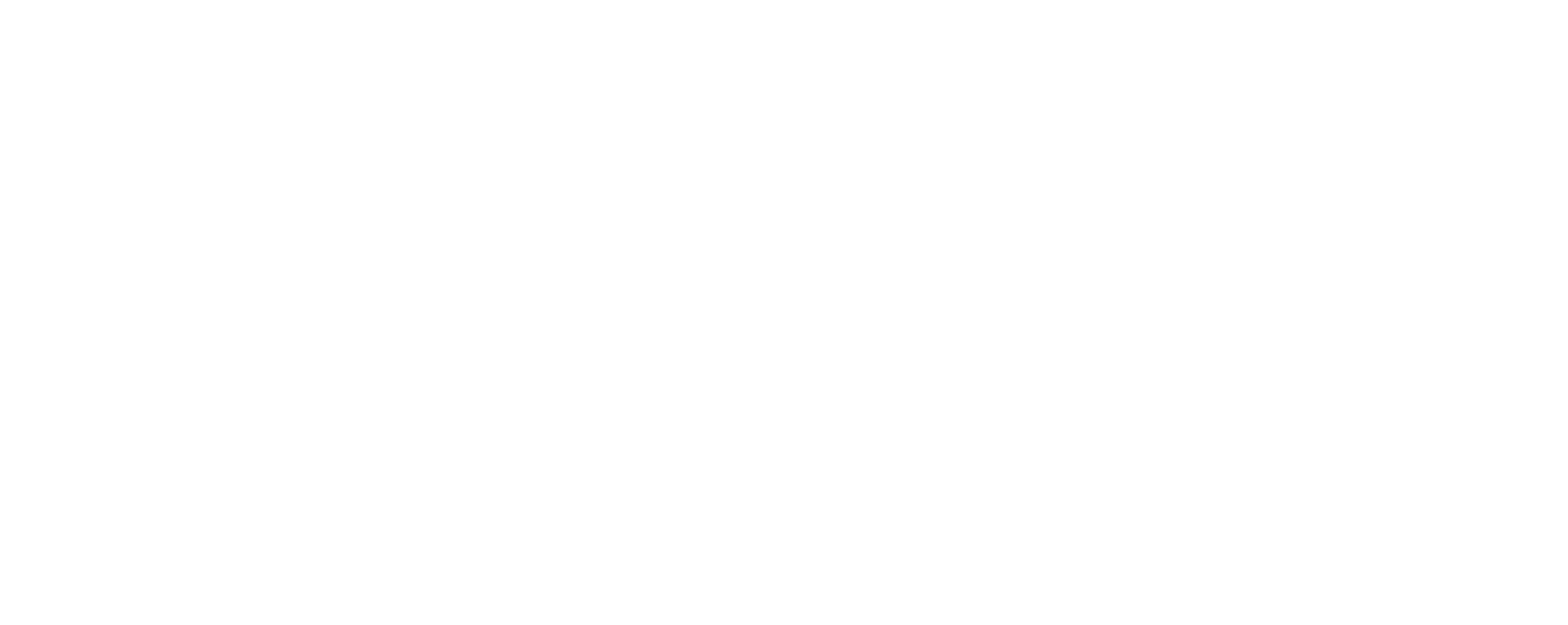 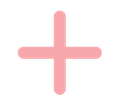 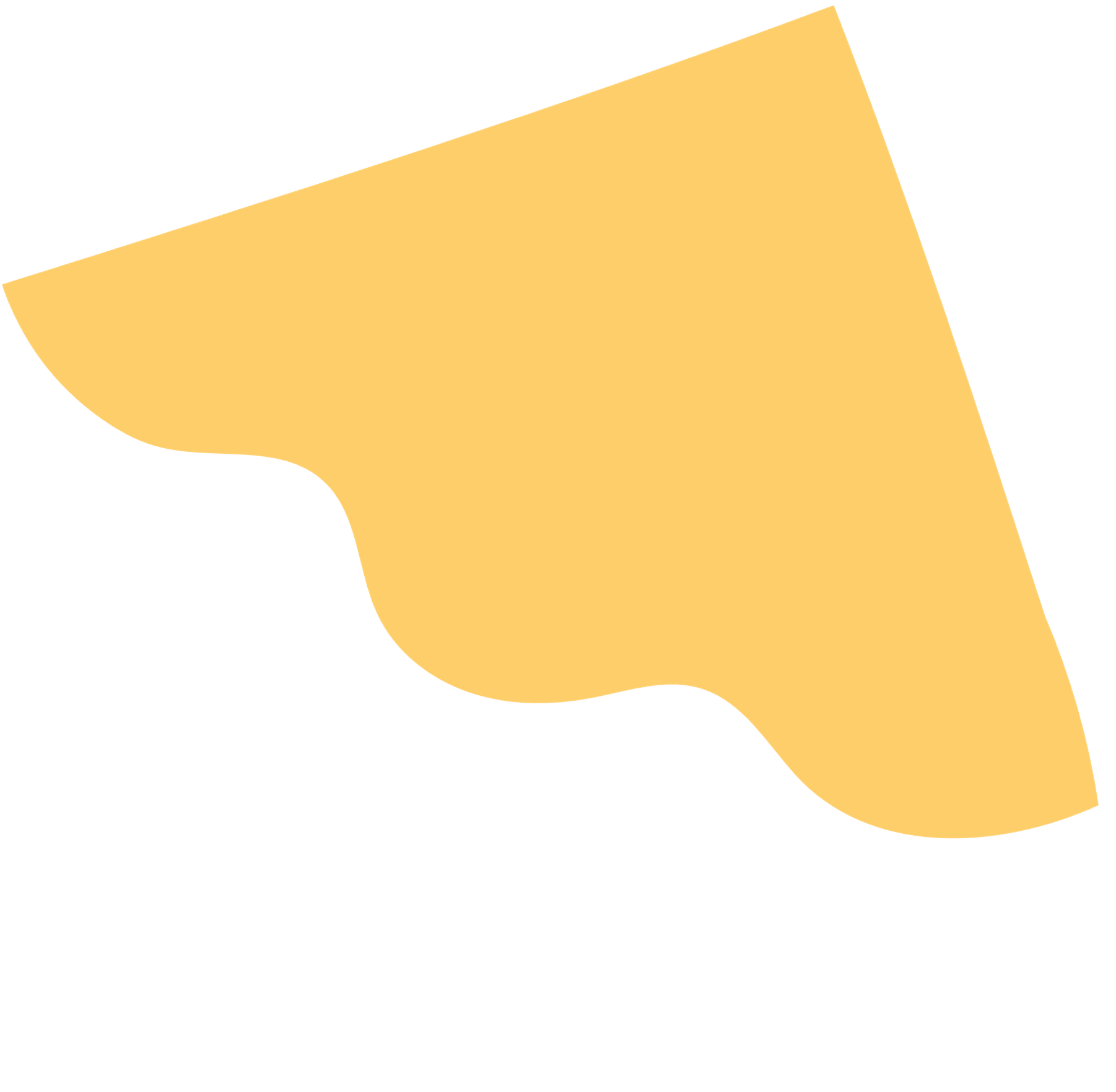 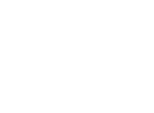 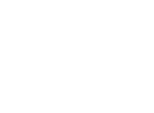 ABOUT US
02
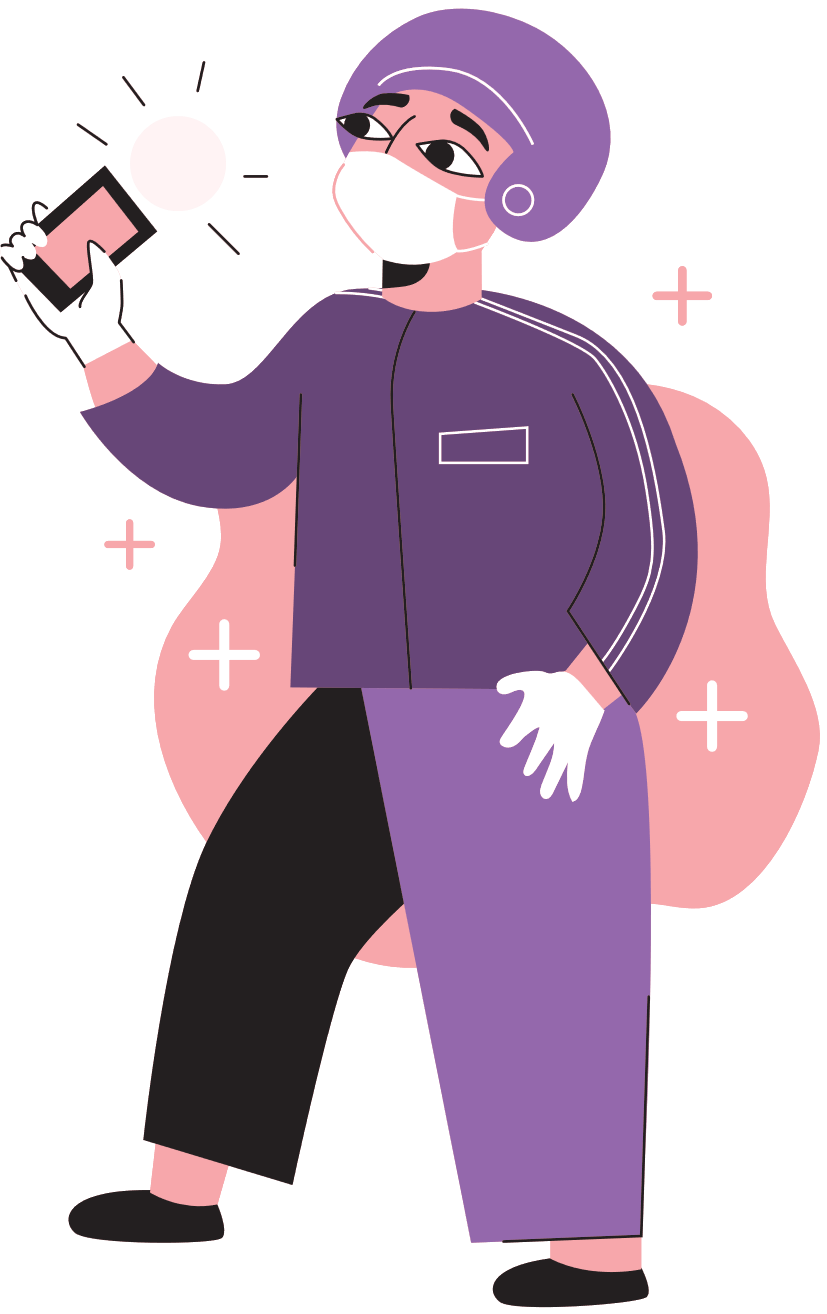 Certainly! When deciding on a topic to discuss, it's important to consider something that you are passionate about or interested in. It could be a personal experience, a thought-provoking question, a current event, or even a creative idea. By elaborating on your chosen topic, you can provide more depth, context, and insights to engage your audience and spark meaningful conversations.
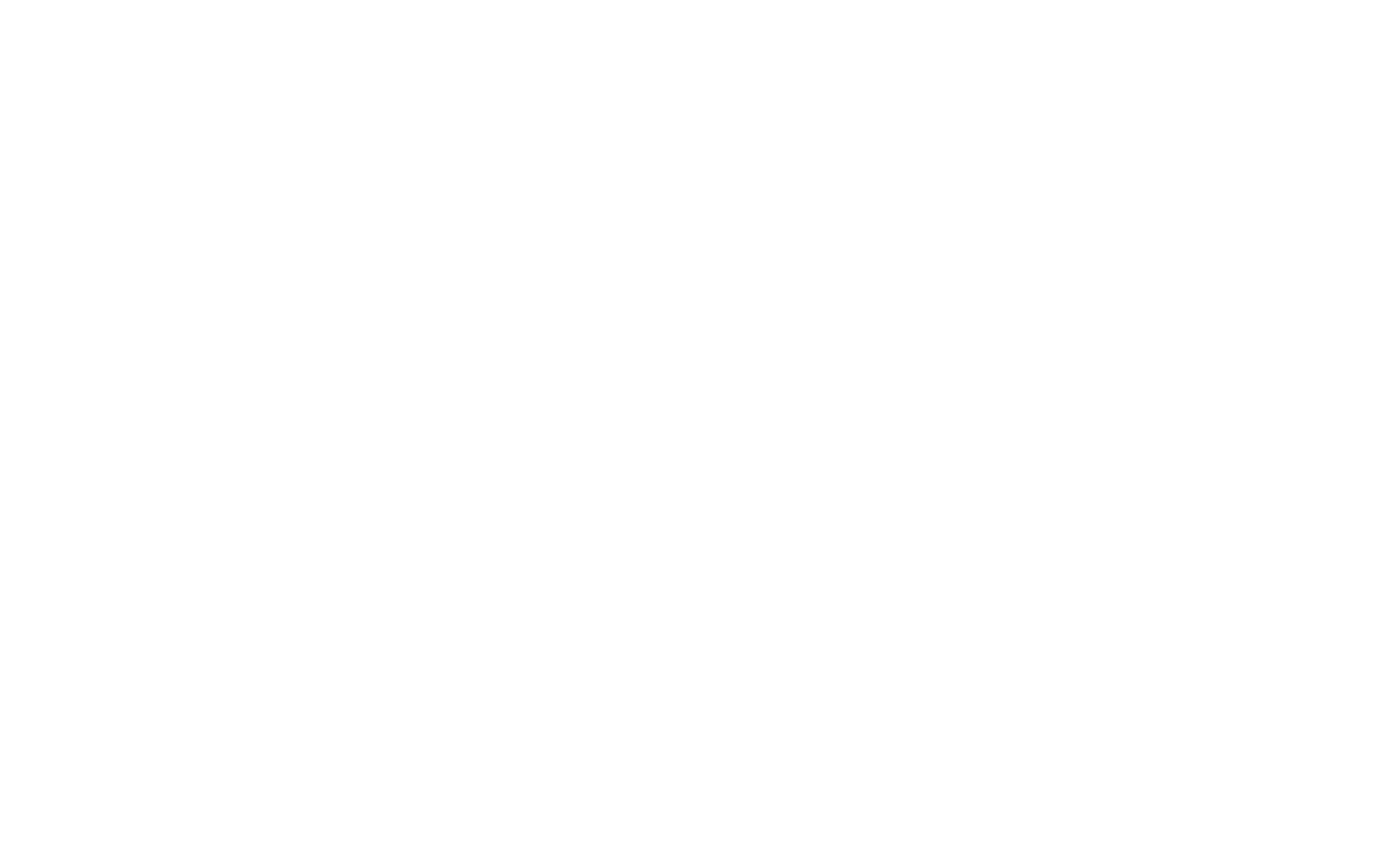 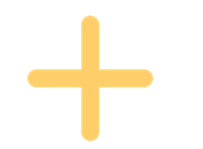 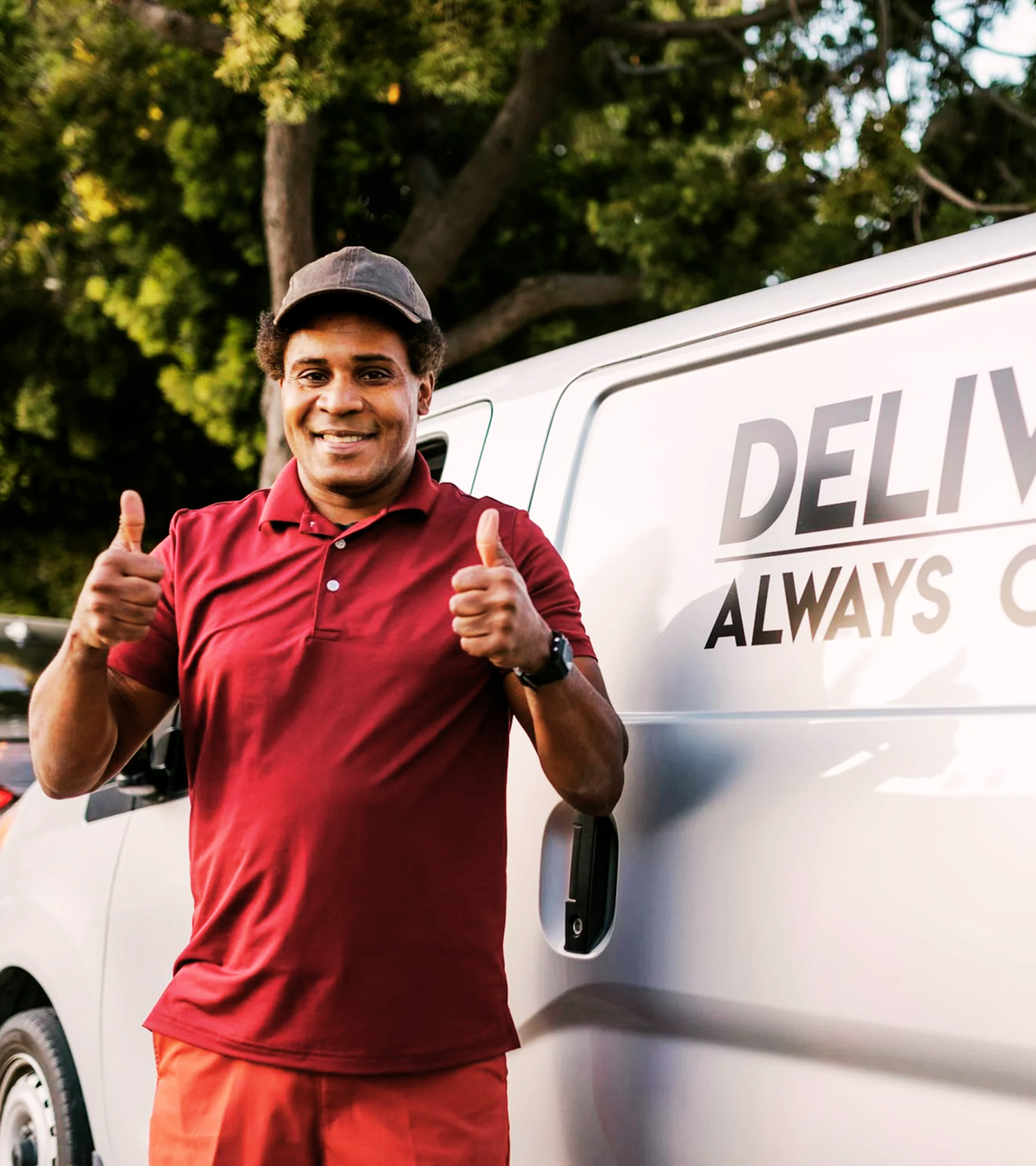 OUR
HISTORY
Presentations serve as a powerful medium for conveying information, ideas, and messages effectively. They provide a platform for sharing knowledge, sparking discussions, and engaging with the audience on various topics. By incorporating visual aids, such as slides, videos, and graphics, presentations can enhance understanding and retention of information. Whether it's a business pitch, educational seminar, or public speaking event, a well-crafted presentation can captivate and inspire listeners.
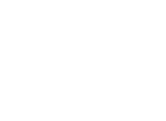 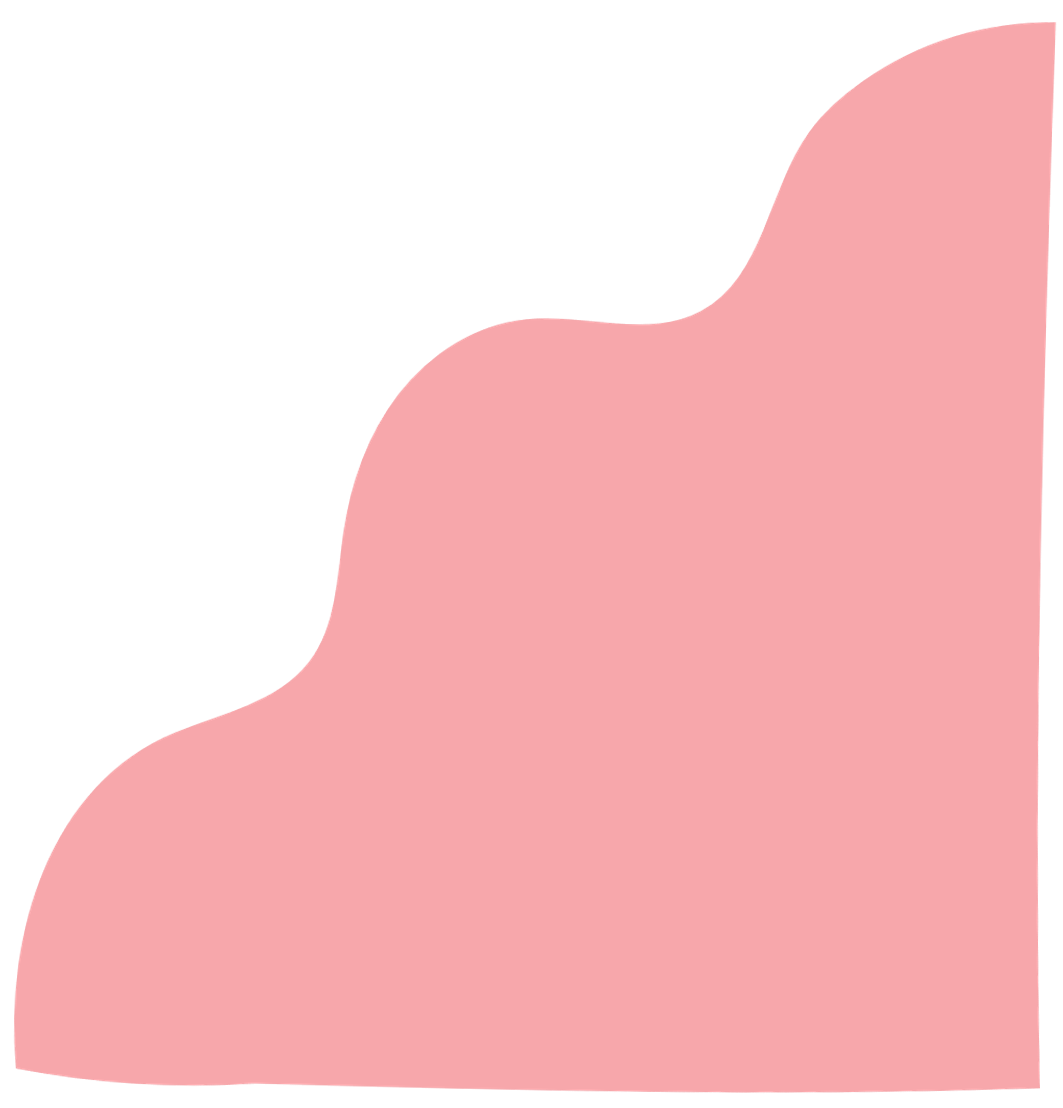 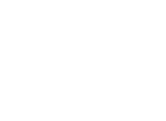 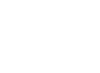 OUR HISTORY
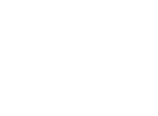 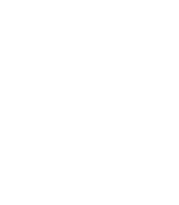 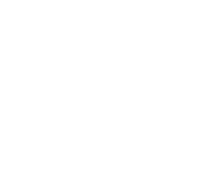 Add a main point
Add a main point
Add a main point
Add a main point
Elaborate on what you want to discuss.
Elaborate on what you want to discuss.
Elaborate on what you want to discuss.
Elaborate on what you want to discuss.
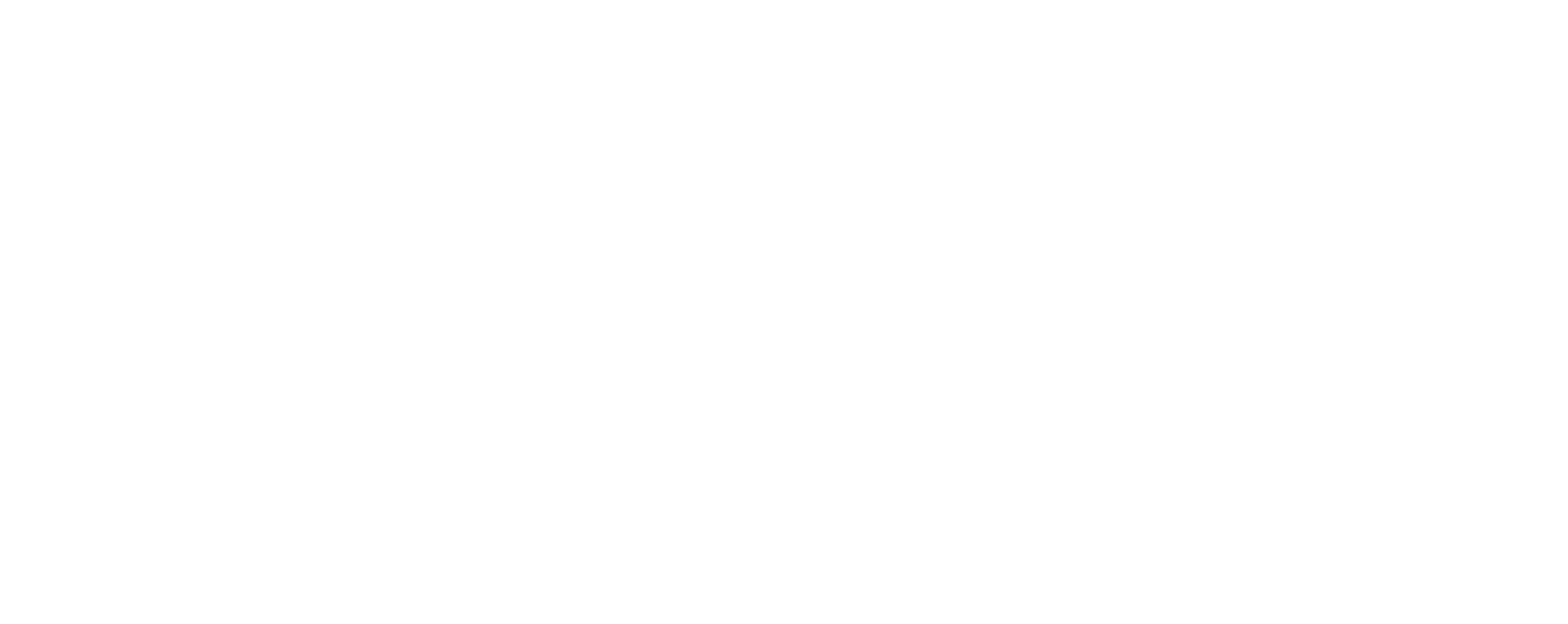 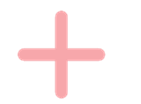 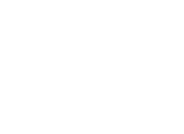 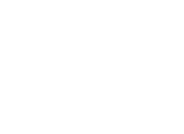 A PICTURE IS WORTH A THOUSAND WORDS
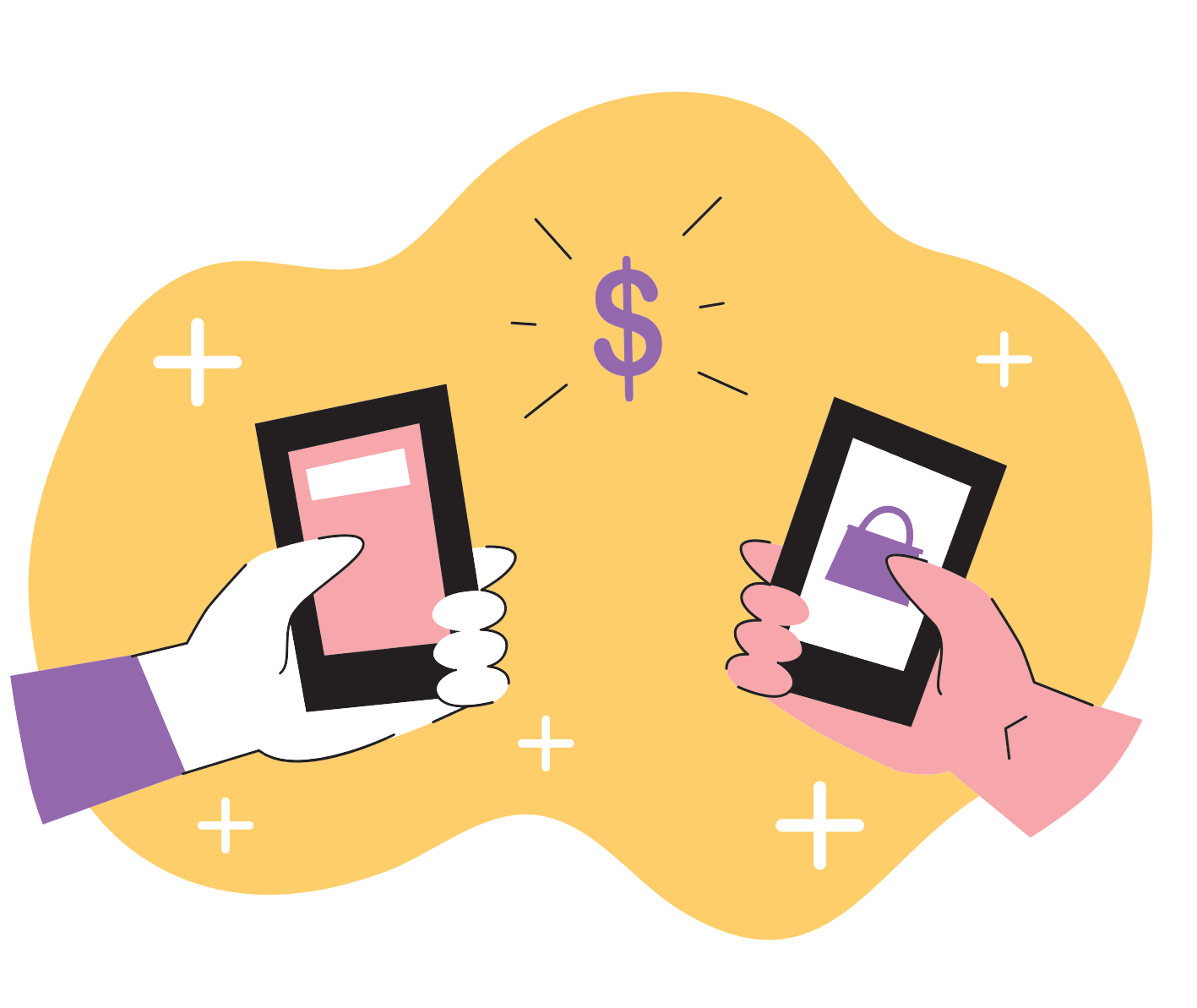 In a single snapshot, a moment frozen in time can convey a myriad of emotions, tell a complex story, or capture the beauty of the world around us. A picture has the power to speak volumes without uttering a single word, evoking nostalgia, inspiring curiosity, or stirring deep emotions within us. It serves as a window into the past, a mirror reflecting the present, or a glimpse into the possibilities of the future. Each image holds a unique narrative waiting to be discovered, inviting us to explore, interpret, and appreciate the intricate tapestry of life captured within its frame.
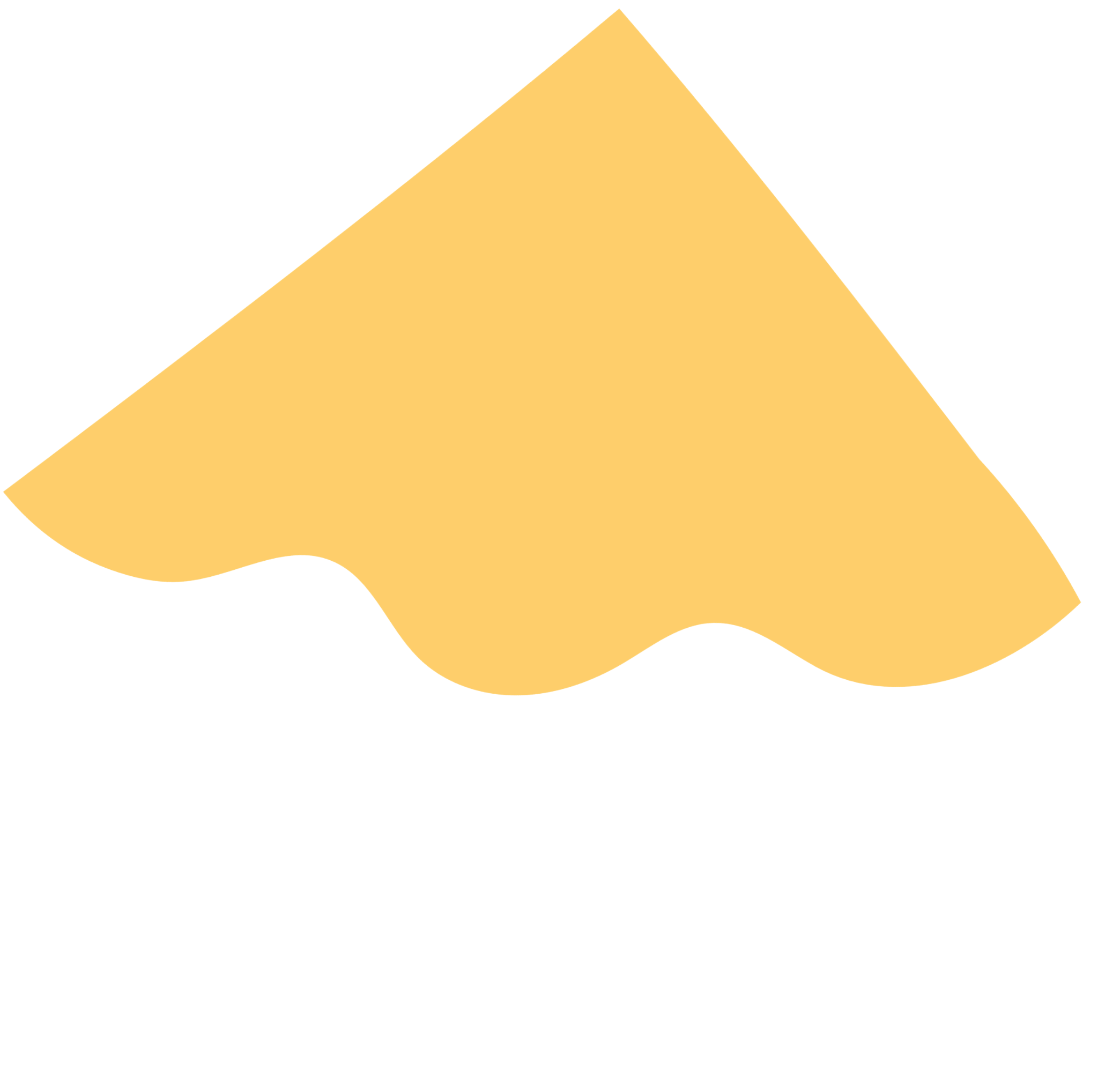 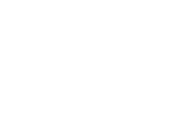 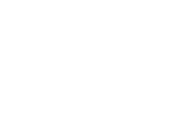 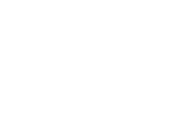 WRITE AN ORIGINAL STATEMENT OR INSPIRING QUOTE
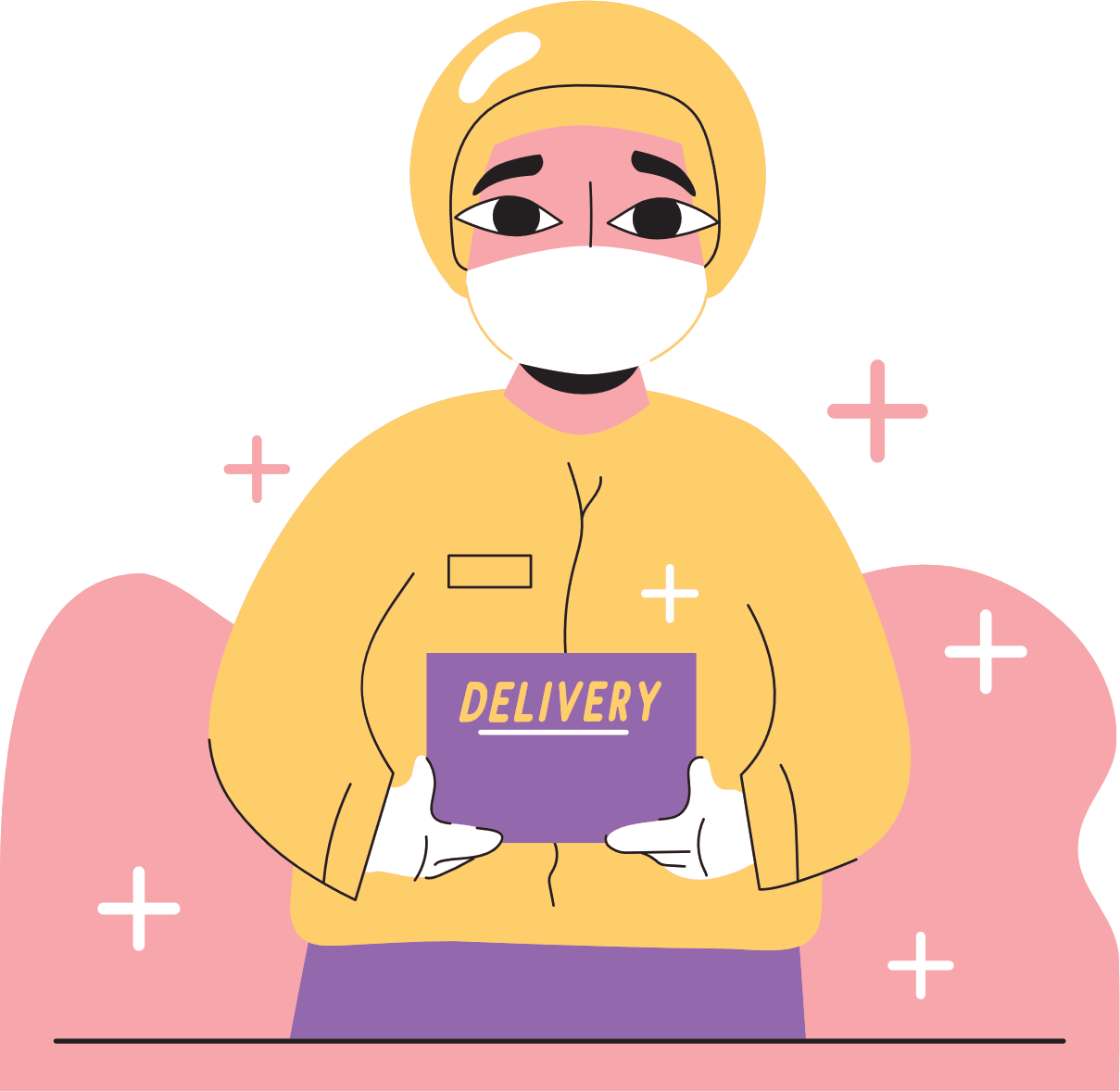 Please remember to include a credit, citation, or supporting message.
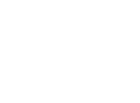 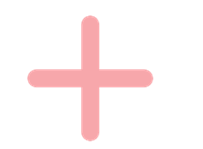 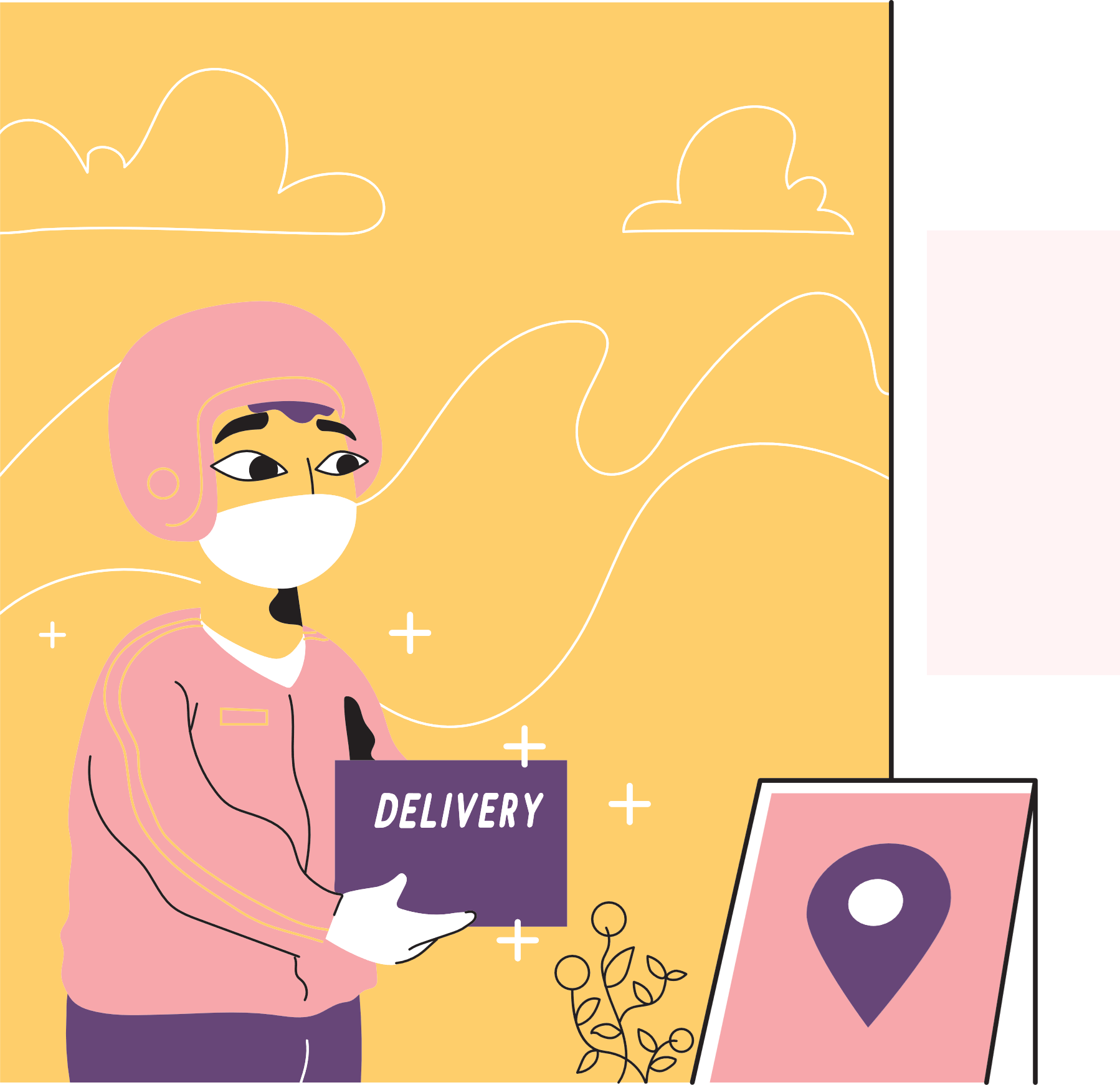 CONTACT US
123 Anywhere Street, Any City, ST 12345
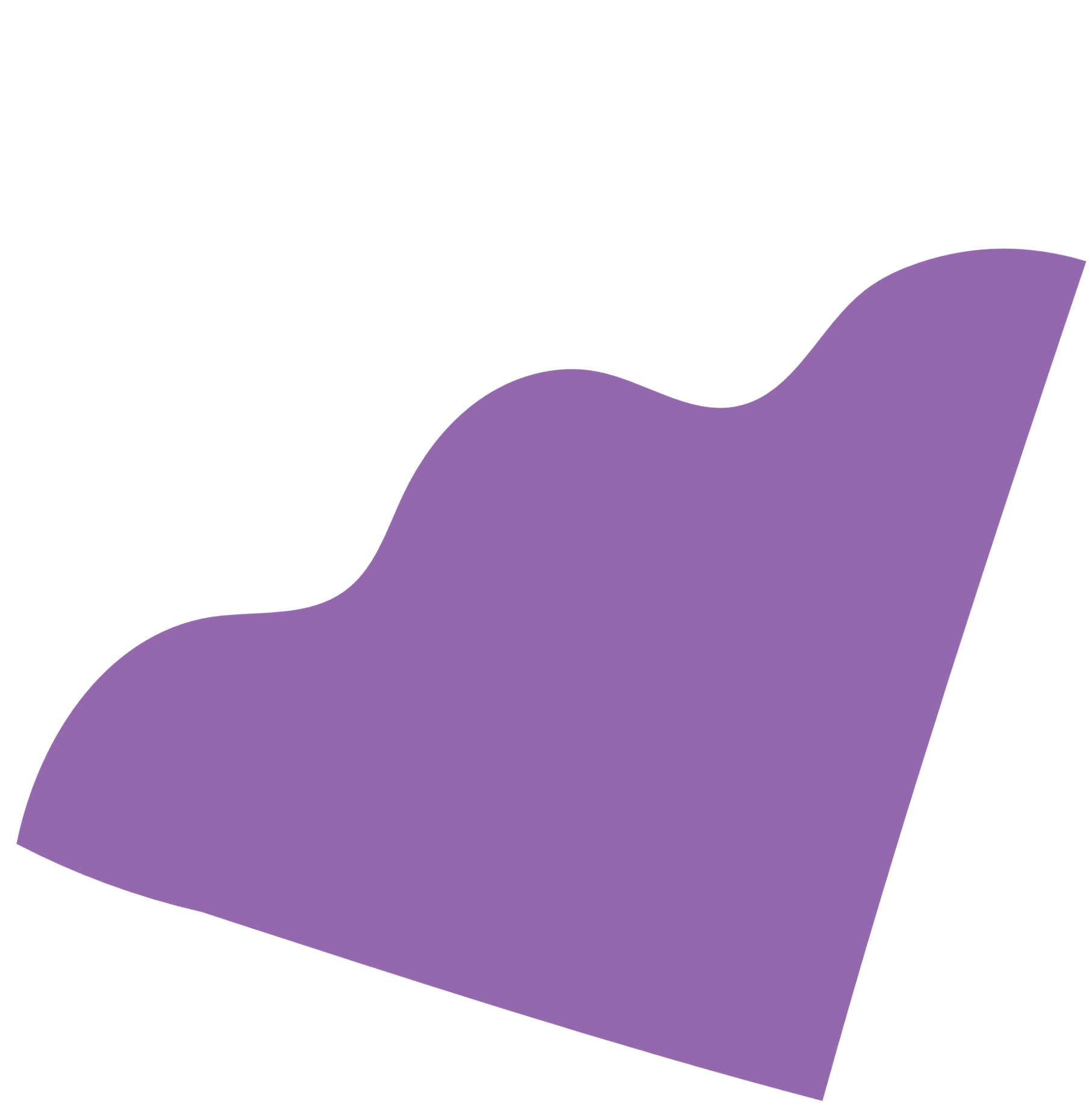 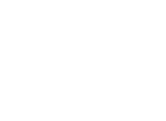 123-456-7890
hello@reallygreatsite.com
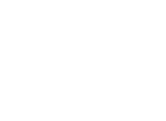 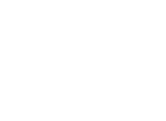 RESOURCE 
PAGE
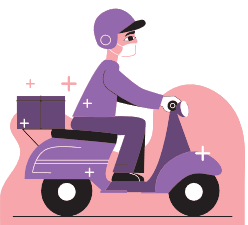 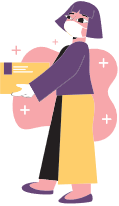 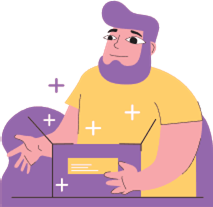 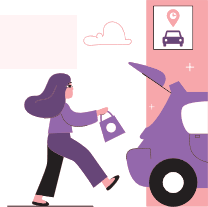 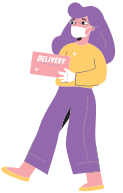 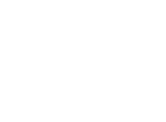 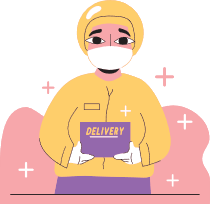 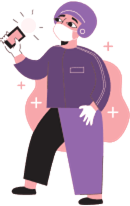 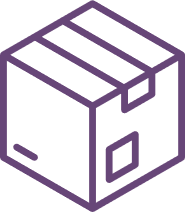 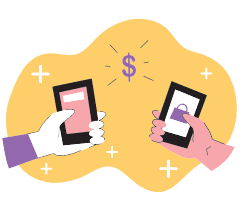 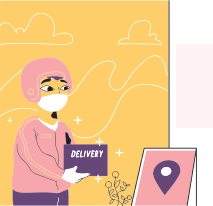 Use these design resources in your Canva Presentation.








You can find these fonts online too. Happy designing! 

Don't forget to delete this page before presenting.
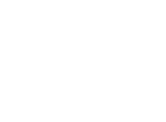 This presentation template uses the following free fonts:
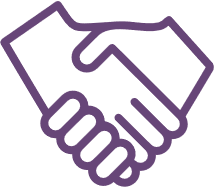 Titles: Montserrat
Headers: Montserrat 
Body Copy: Open Sans
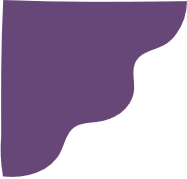 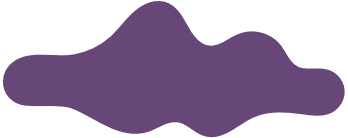 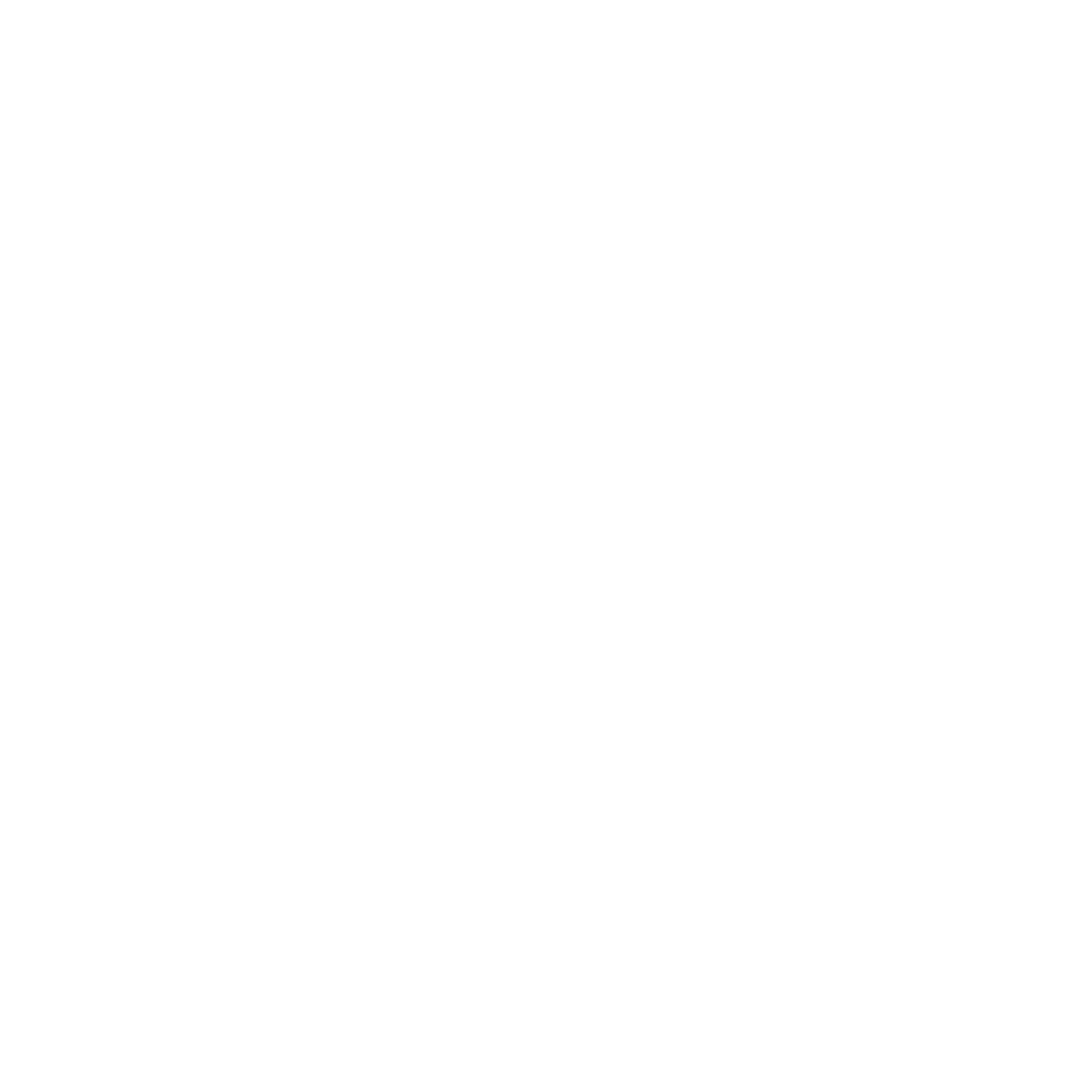 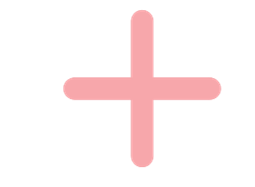 CREDITS
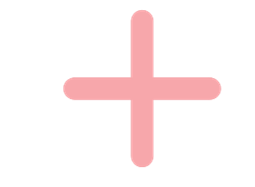 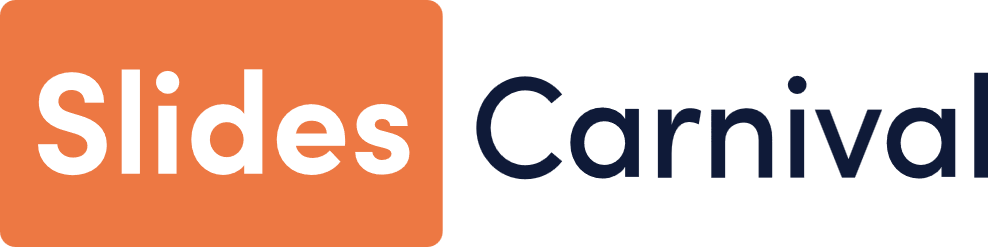 This presentation template is free for everyone to use thanks to the following:
SlidesCarnival for the presentation template
Pexels for the photos
Happy designing!
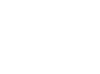